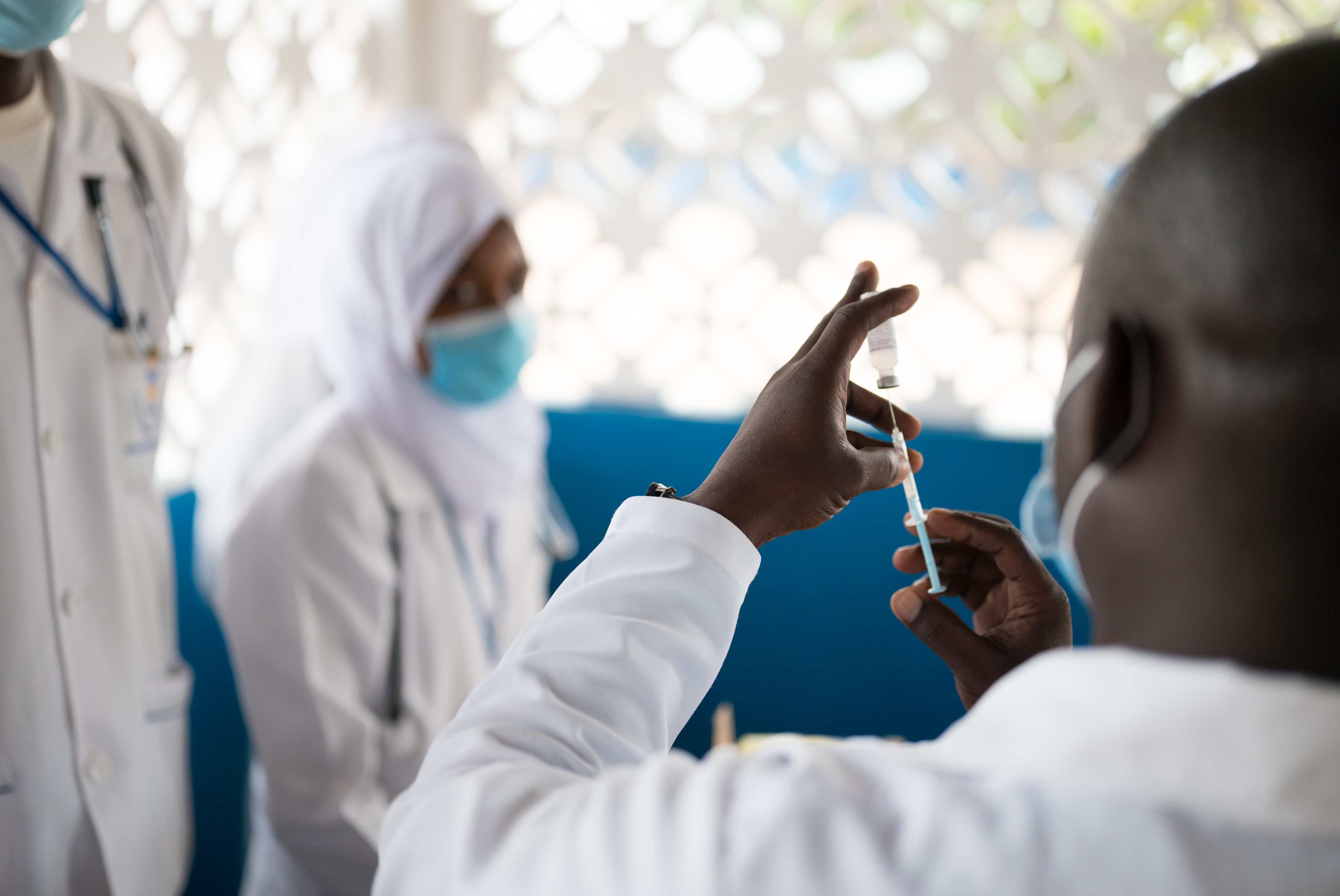 ICAP GRAND ROUNDS
MALAria vaccine implementation in sierra leone
April 16, 2024
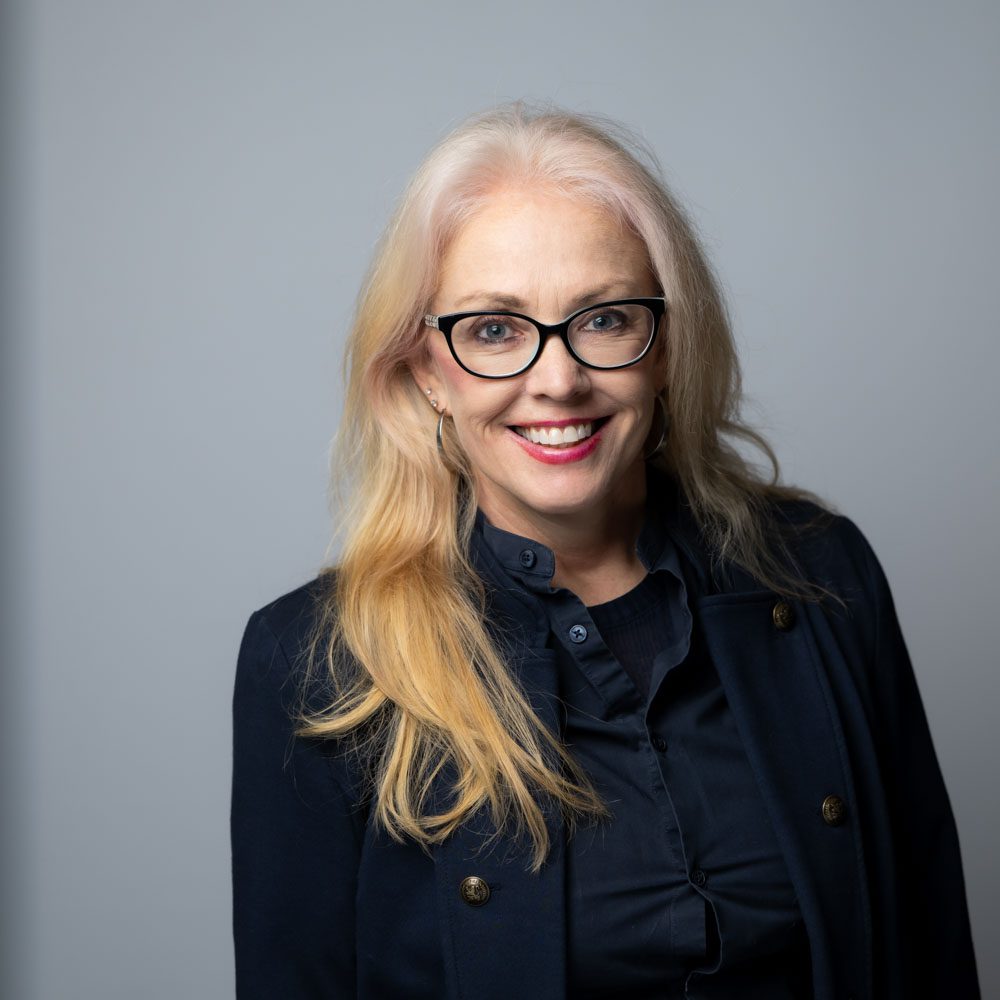 Susan Michaels-Strasser, PhD, MPH, RN, FAAN
Senior Director, 
Human Resources for Health Development, 
ICAP at Columbia University
Agenda
Reminders:
Welcome and Introduction – 
Presentation

Q & A
For questions to the panelists, use the Q&A box 

The webinar recording and slides will be posted on www.icap.columbia.edu
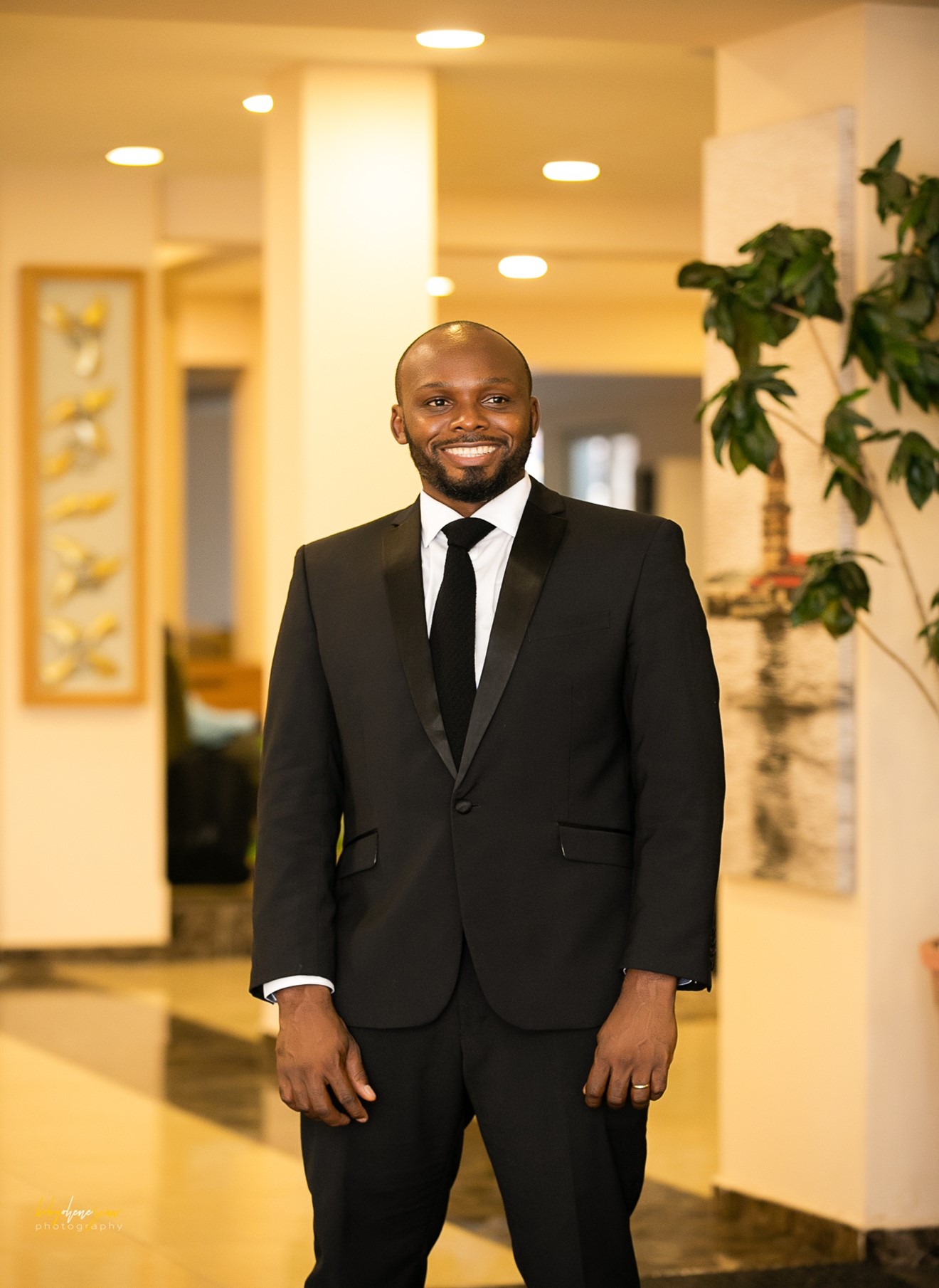 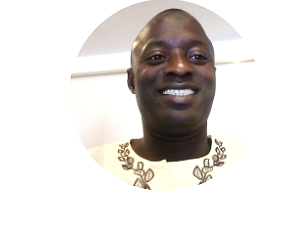 Desmond Maada Kangbai, 
Program Manager, 
Expanded Program on Immunization, 
Ministry of Health and Sanitation, Government of Sierra Leone
Baboucarr Boye, 
Immunization Specialist, 
UNICEF, 
Sierra Leone
Introduction and Rollout of Malaria Vaccines in Sierra Leone:    Early Lessons and Experiences, April 2024
April 16, 2024
EPI Program
Sierra Leone country profile
Location: Western Coast of West Africa
Area: 71,740 sq KM
Total Population: 8,078,687 people (Statistic SL Mid-term Census 2021)
Infant mortality: 78.3 deaths per 1000 live births
Under five mortality: 104.7 deaths per 1000 live births
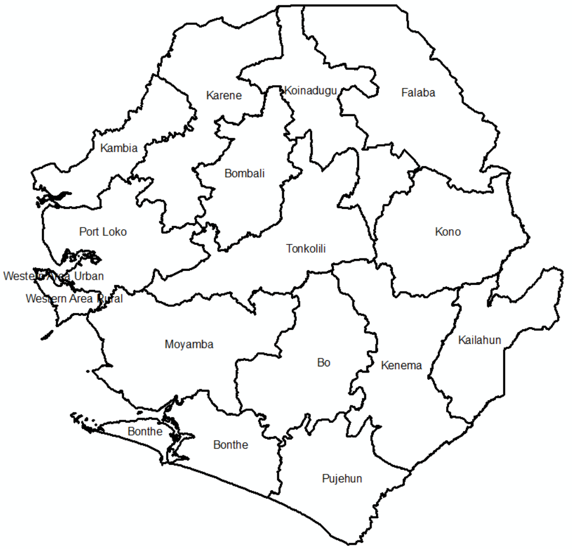 COVID-19 Country Situation, August 25, 2022
Malaria disease burden in Sierra Leone
Malaria remains the leading cause of morbidity and mortality. 
Prevalence of malaria is almost two times higher in rural areas (25.6%) than in urban areas (14.2%)
 Accounts for:
20% of children under 5 mortalities
40.3% of outpatient attendance for all ages  
37.6% of hospitalized cases for all ages 
Over the last years, with the implementation of comprehensive disease control measures, case incidence due to malaria has gradually reduced
2020
2019
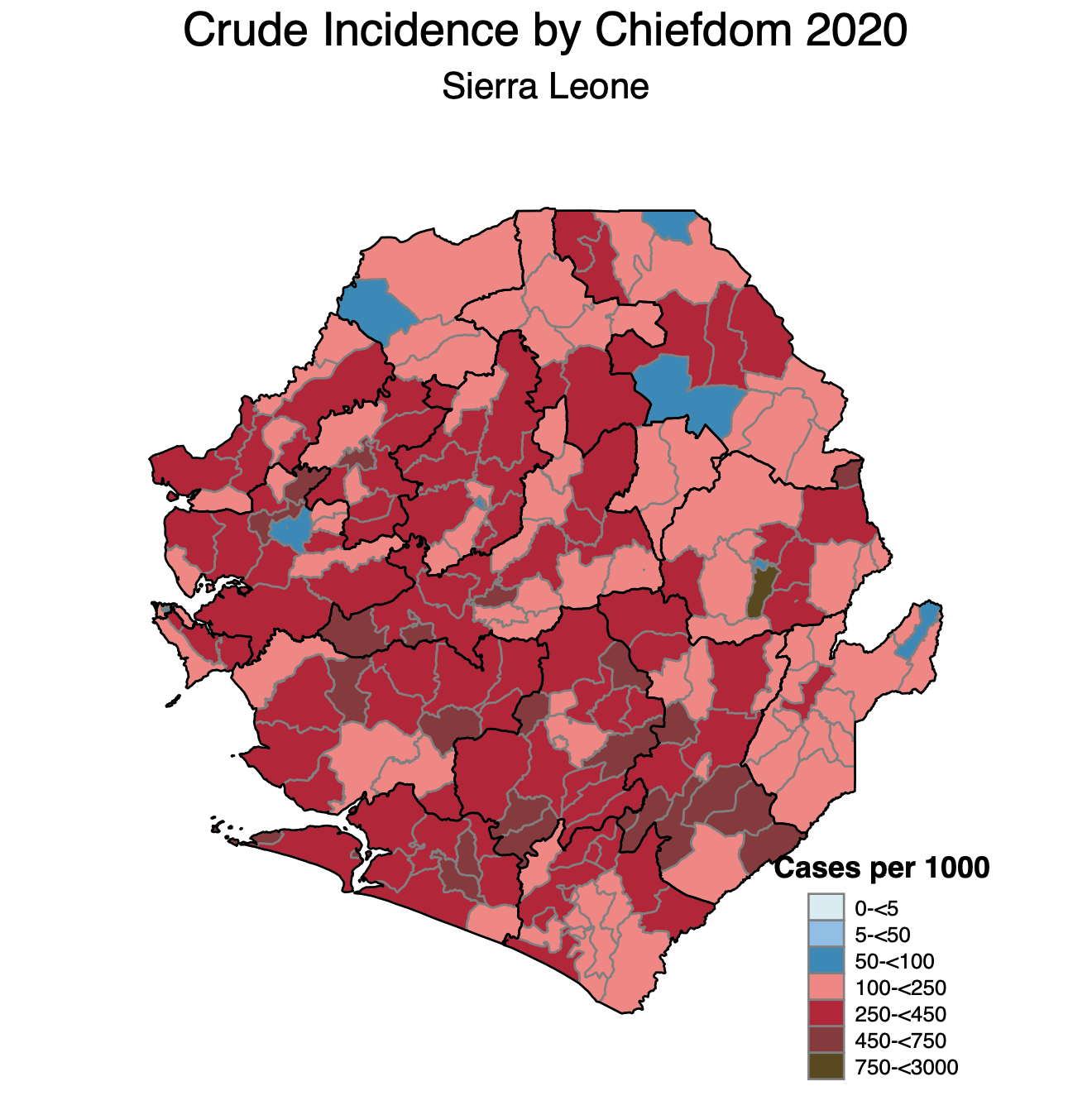 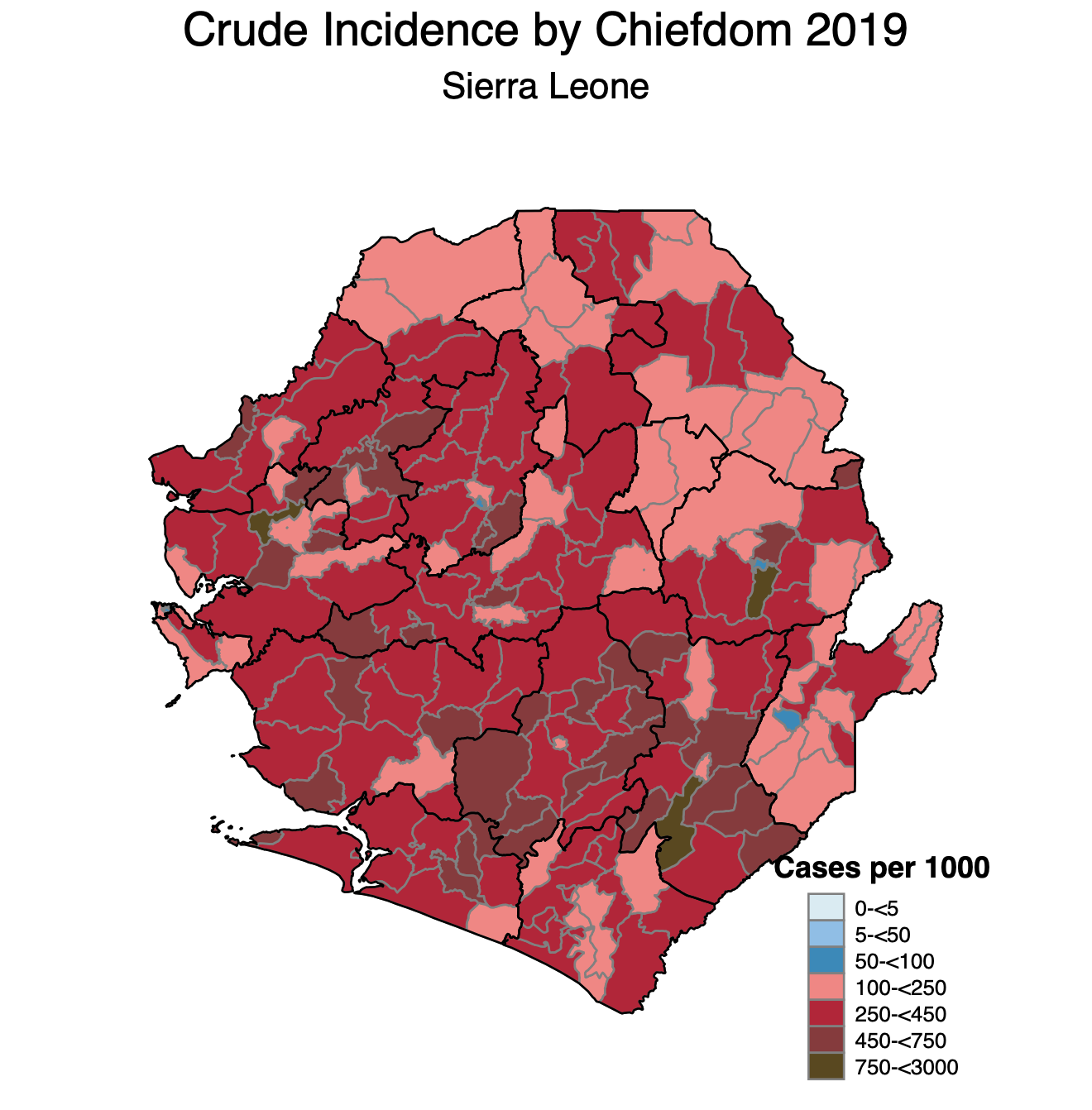 2022
2021
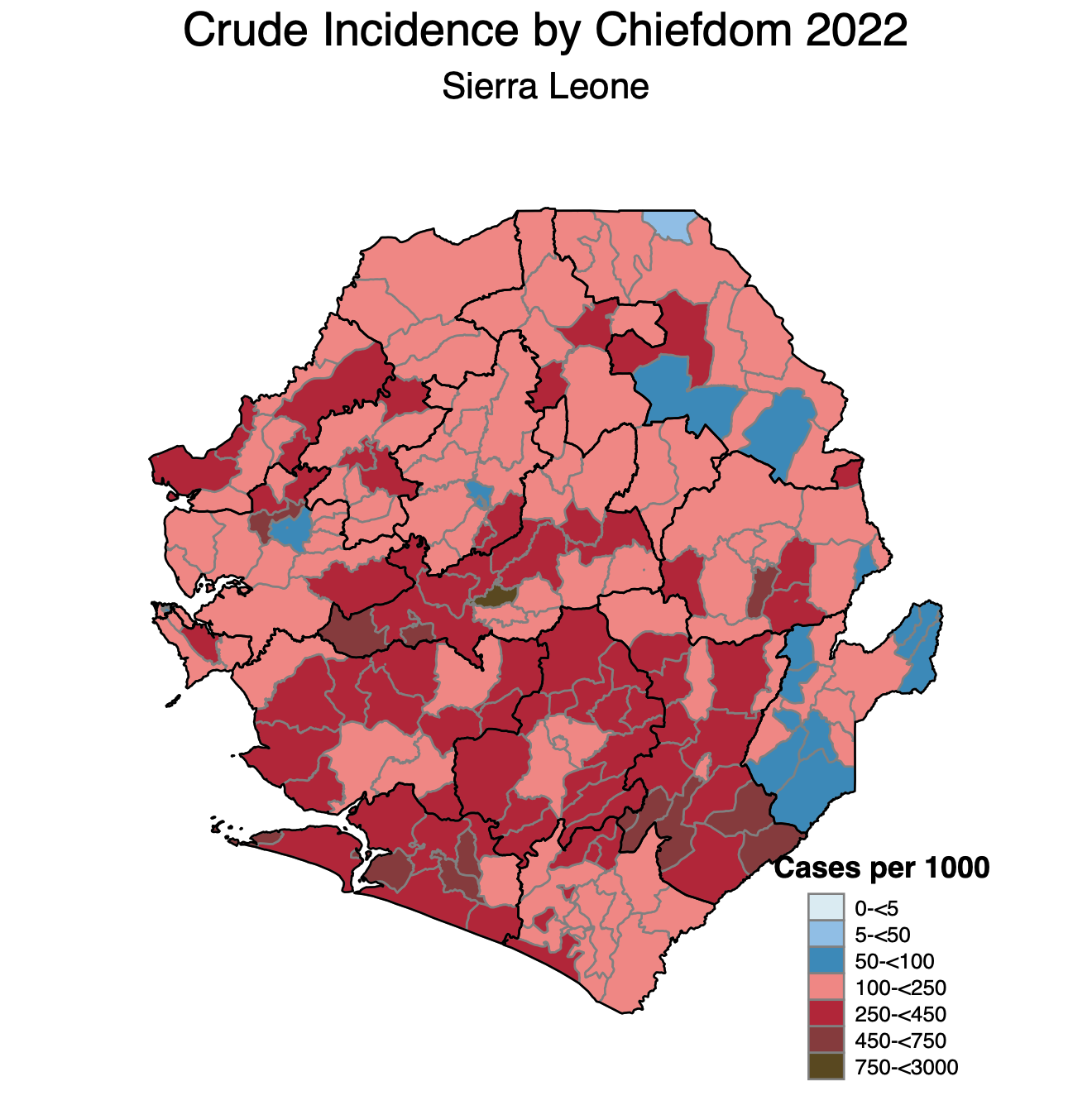 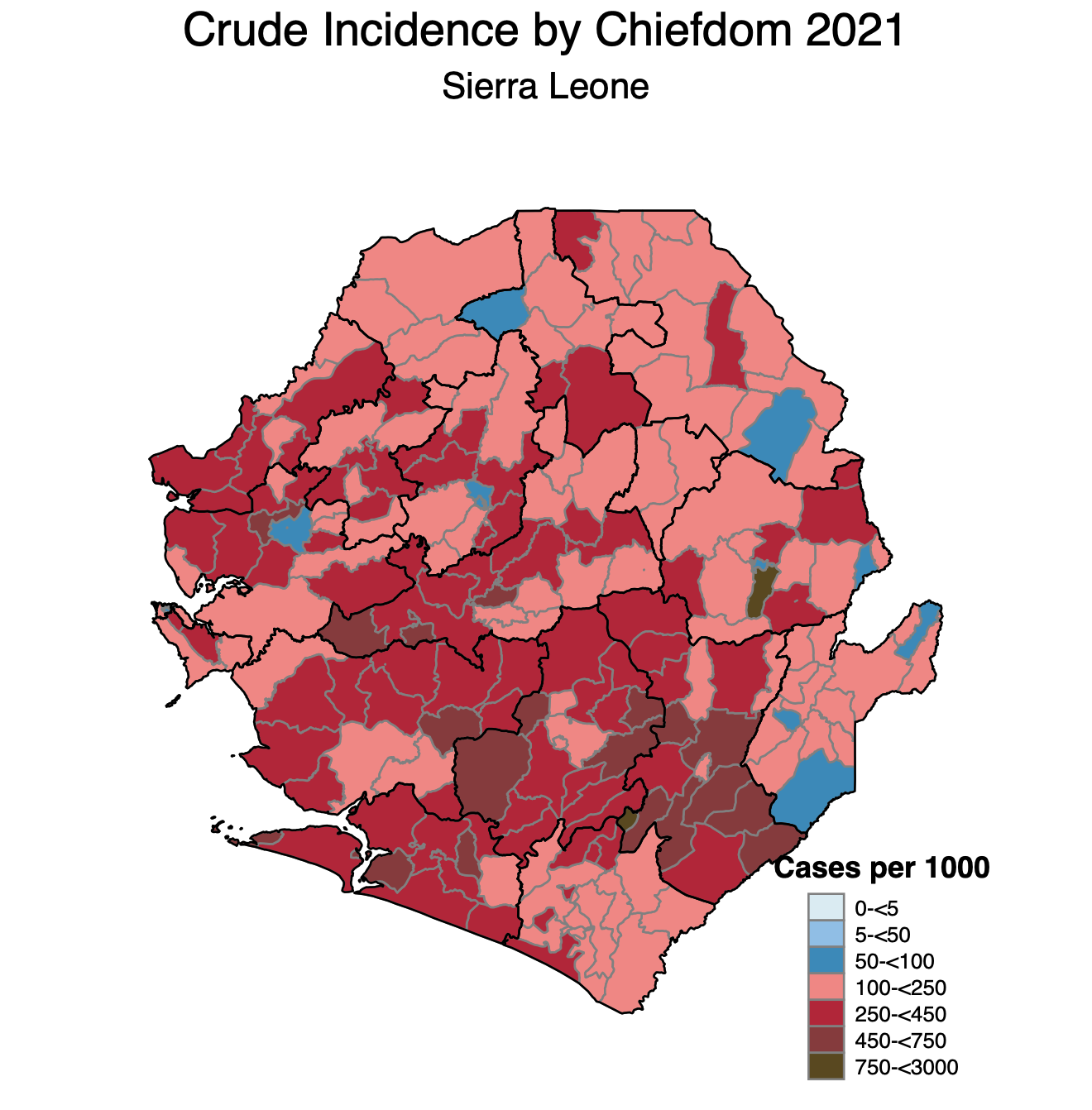 National malaria control strategies
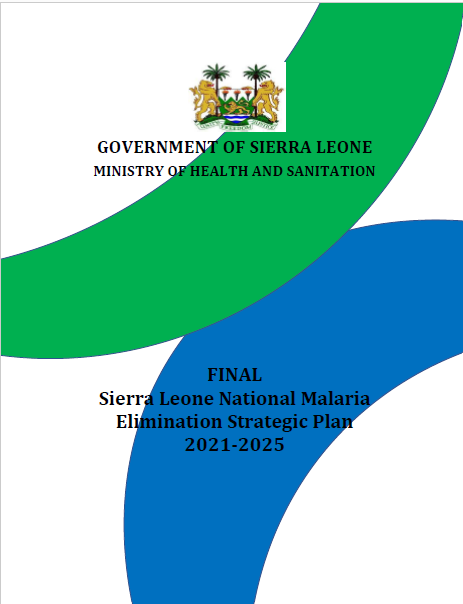 Vision - is to accelerate the implementation of Malaria Control Interventions toward a Malaria-free Sierra Leone.
Goal - by the end of 2025, to contribute significantly to the improvement of the well-being of the population by reducing the malaria burden.
Malaria Vaccine introduction roadmap in Sierra Leone
Vaccination launch and rollout
550,000 Vaccine doses Arrive in the country
Development of communication strategy
First readiness Assessment
PBSL Clearance on Vaccines
NITAG SL Recommendation
Microplanning

Formation of district TWGs
Development and validation of training Materials
Vaccine distribution 

Training of supervisors and vaccination
April 2024
Mar 2024
Nov 2023
Feb 2024
Jan 2024
Dec 2023
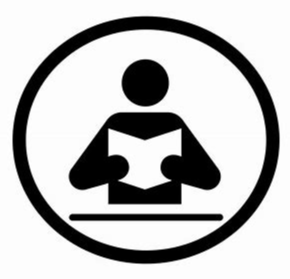 Early Lessons and Experiences
Prioritization of moderate to high transmission areas guided the  phased approach to the Malaria Vaccines introduction
Two indicators guided the prioritization of districts 
All cause under 5 mortality (HDS 2017)
All districts, except Western Area Urban (WAU), were considered high

Plasmodium falciparum parasite rate (PfPR) (Malaria Indicator Survey 2021). 
13 districts have a prevalence rate of 20 – 30%

2 districts, Bombali & Western Area Rural, had a prevalence rate of 10 – 20%

 WAU had a prevalence of < 10%
All cause U-5 mortality (2017)
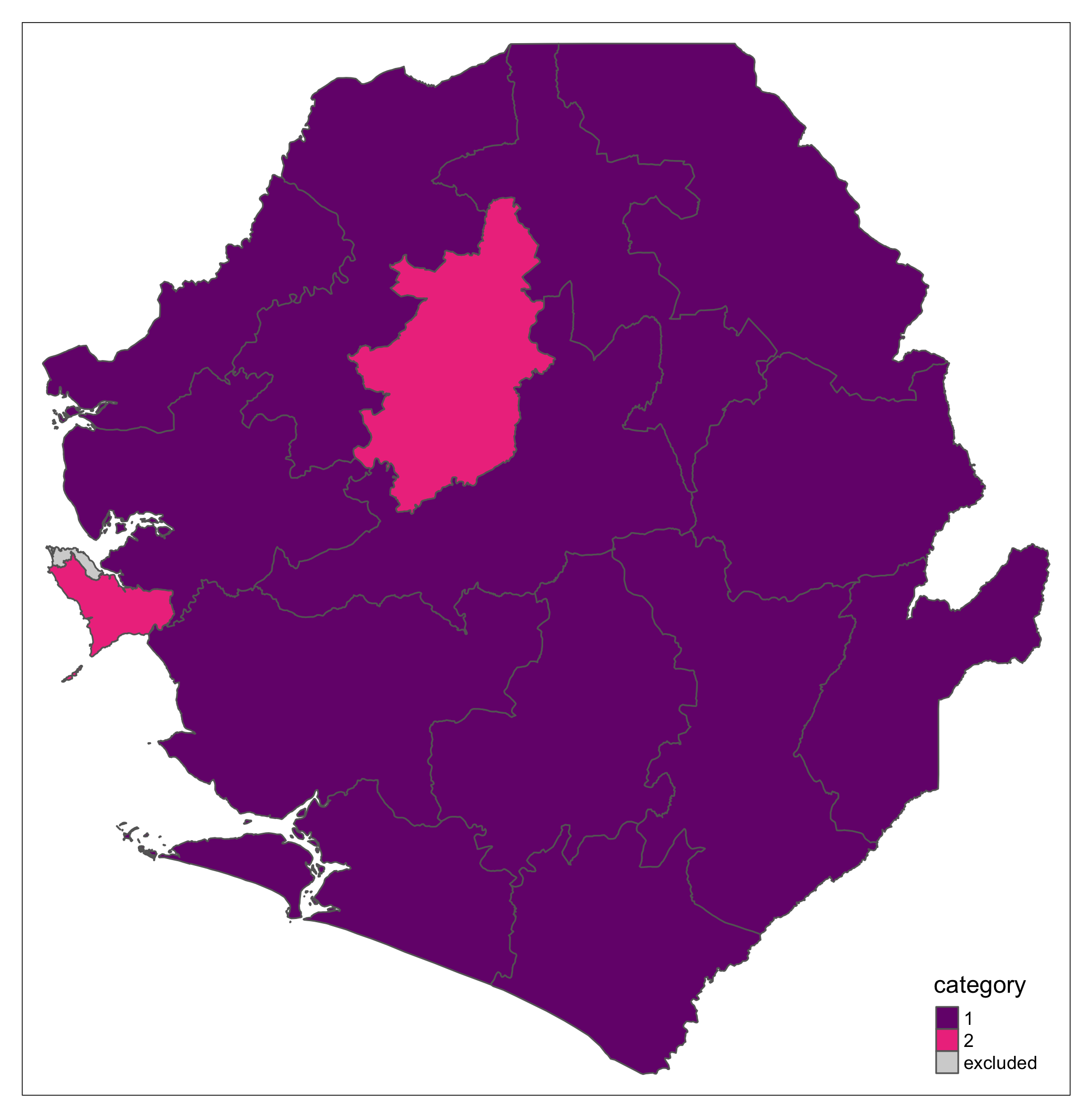 Combination of the two indicators
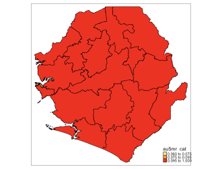 PfPR estimates (2021)
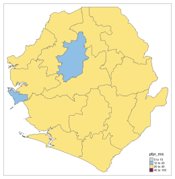 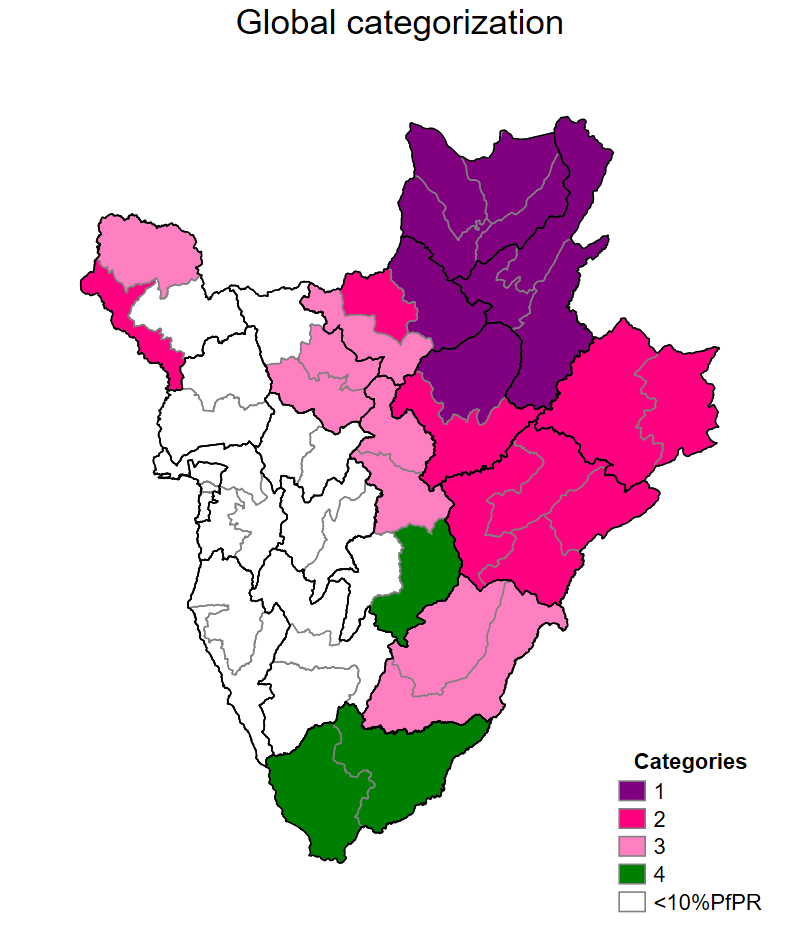 Creation of Malaria Vaccine  TWGs at national and district levels strengthened the designing, implementation, monitoring, and reporting
COVID-19 vaccination daily trends, Sierra Leone, March 2021-August 17, 2022
Malaria Vaccine TWGs provided a platform for reviewing implementation progress, identification of gaps and development of corrective action plans, and monitoring their implementation
At national level, meetings were held weekly (twice weekly in the last month) 

At district level, meetings were weekly
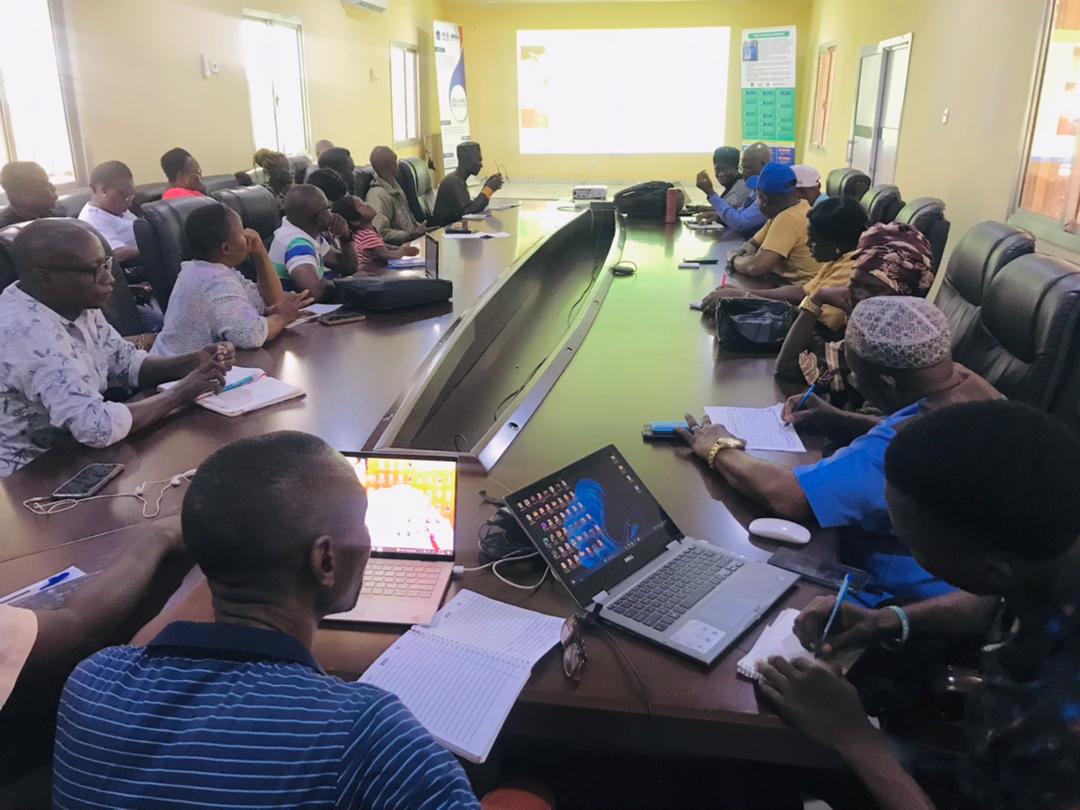 Malaria Vaccine TWG meeting session at Port Loko District
Robust electronic case-based data monitoring systems using DHIS2 to         fast-track vaccinees
COVID-19 vaccination Coverages, Sierra Leone, March 2021-August 29, 2022
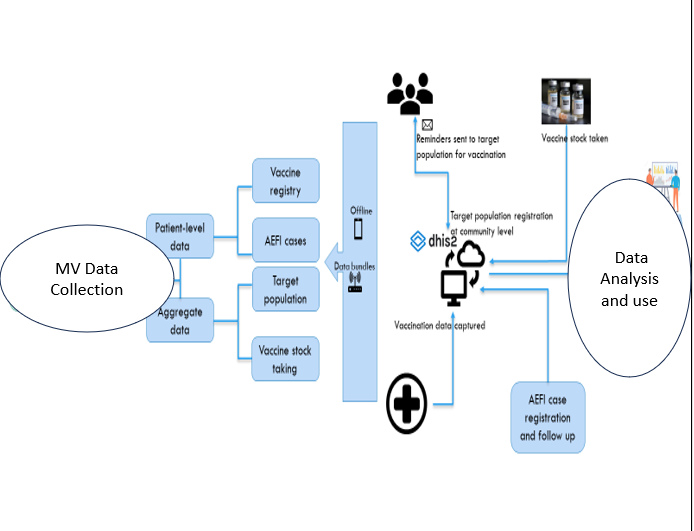 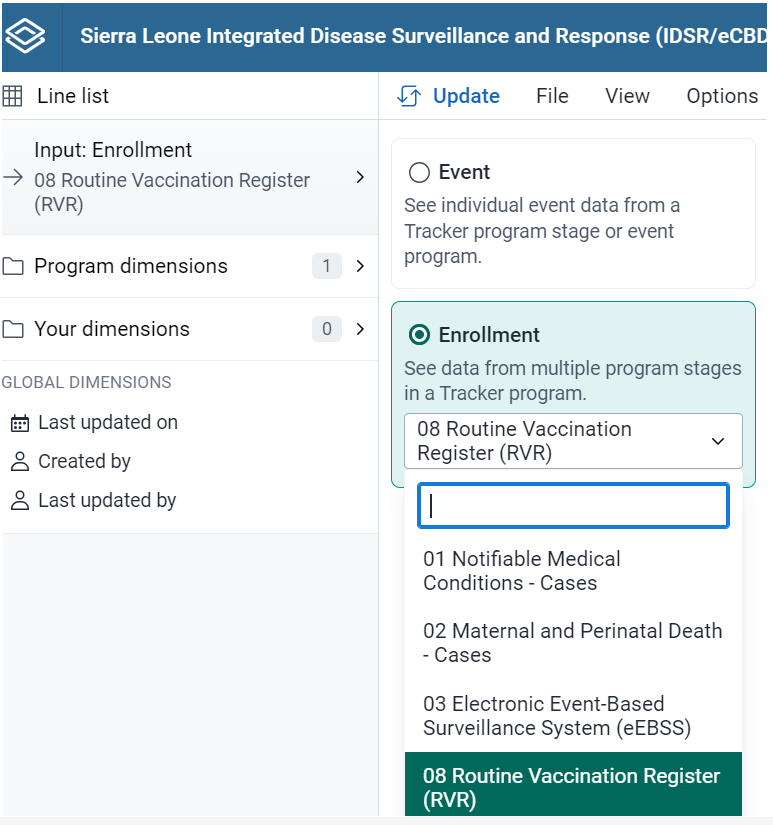 Malaria Vaccination case-based data capture in dhis2 has provided a platform for piloting the long-awaited electronic  routine vaccination registry
Electronic case-based immunization registry infrastructure
Succinct  vaccination targets set at subnational level guided microplanning
COVID-19 vaccination Coverages, Sierra Leone, March 2021-August 29, 2022
Population-based target setting based on surviving infants at district and Chiefdom levels has facilitated effective microplanning
During the first year, 95% of 286,253 targeted infants in 15 districts will receive 3 vaccine doses
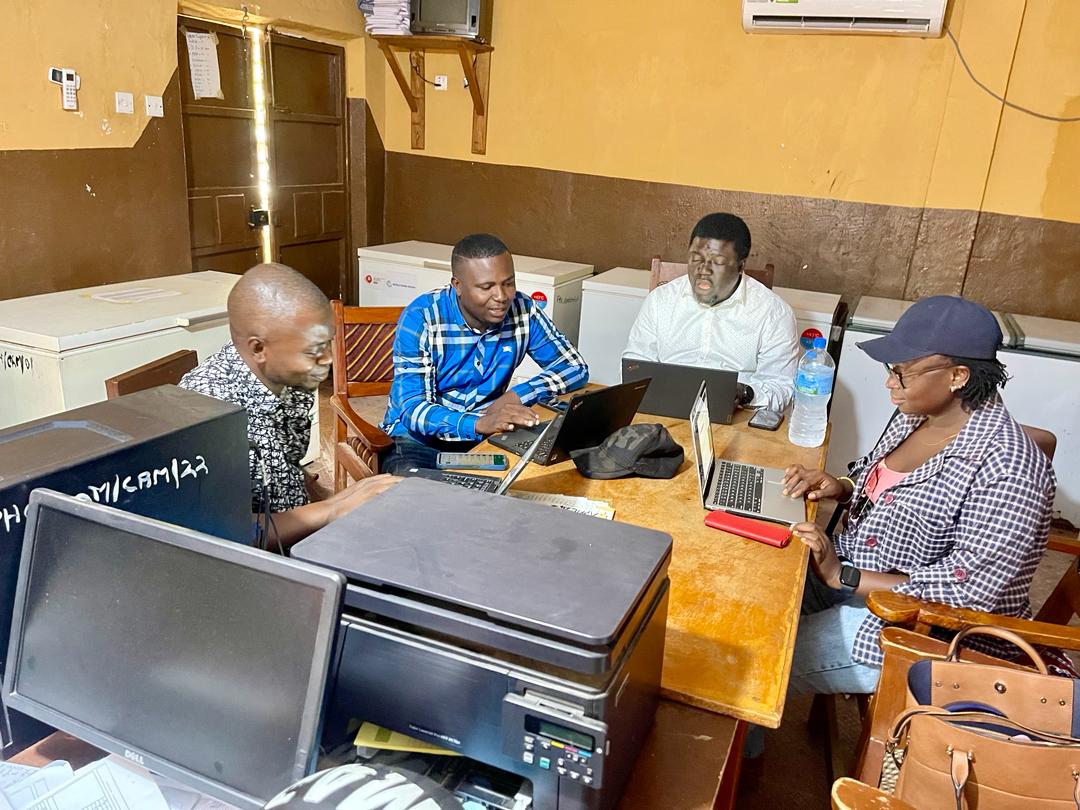 Microplanning session at DHMT, January 2024
Effective public health communication tools for disseminating accurate information to the public to address common queries, concerns, and misconceptions
Full COVID-19 vaccination coverage, Sierra Leone, August 29,2022
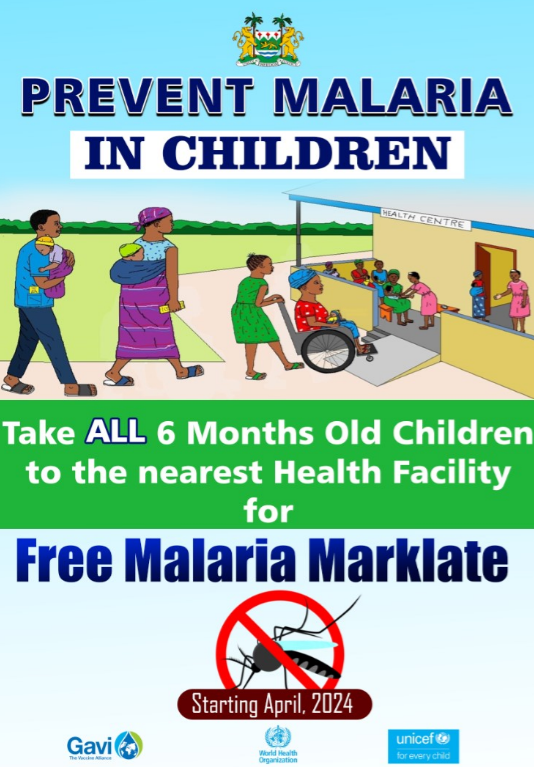 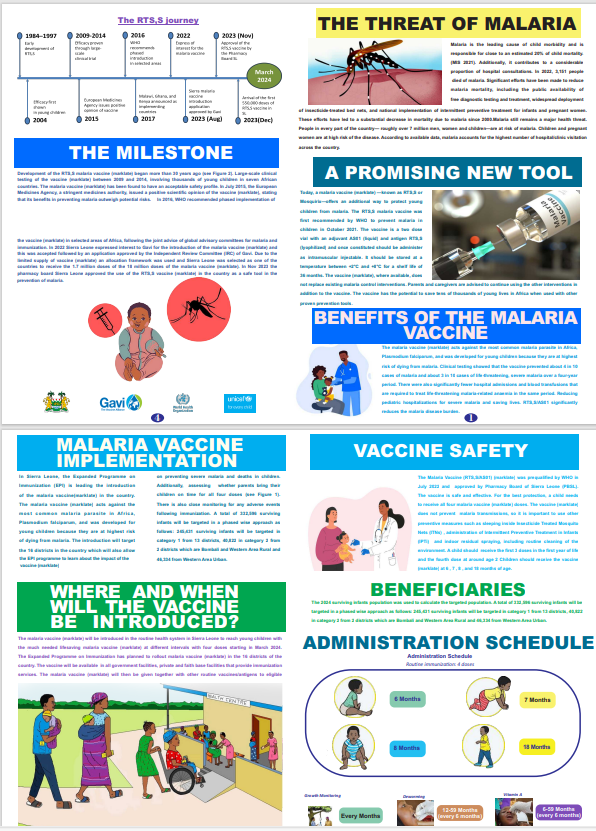 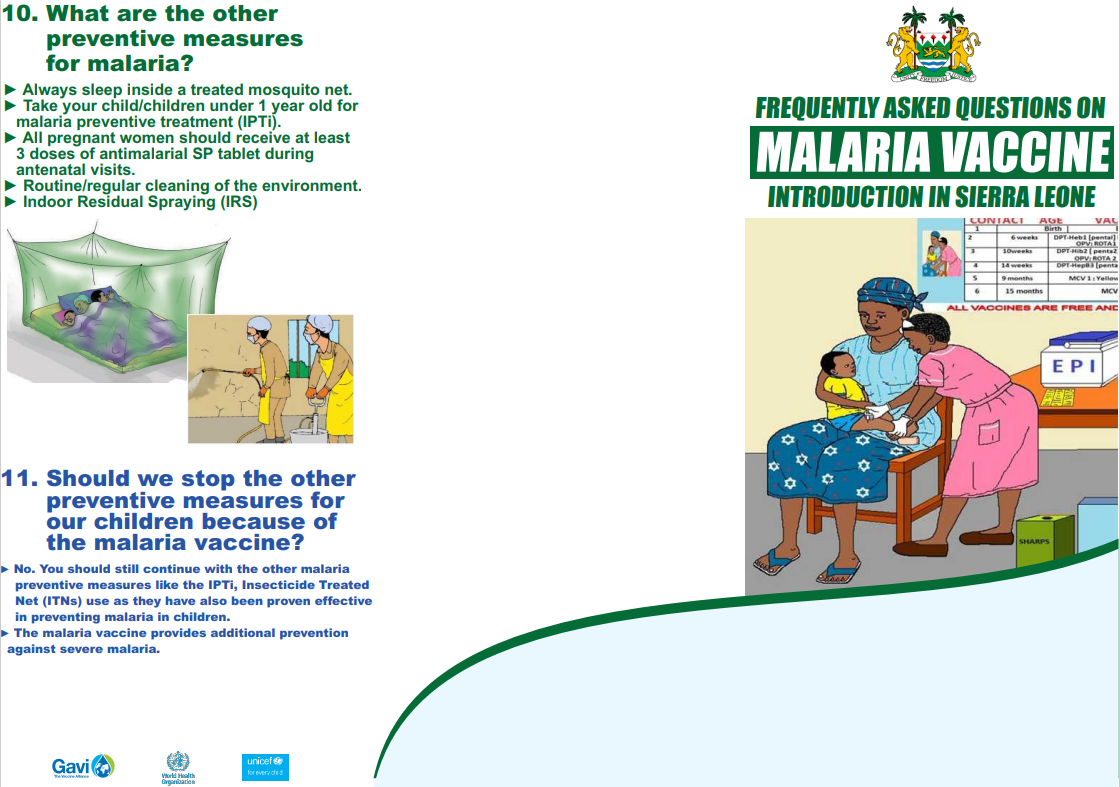 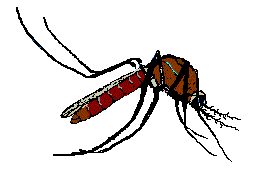 Effective coordination of COVID-19 vaccine deployment,                   Sierra Leone
Inclusive routine immunization coordination platforms improved planning and resource mobilization
Engaging stakeholders through regular coordination meetings to foster dialogue among shareholders, mobilize resources,  and create synergies on Malaria Vaccine Introduction

Inter-agency Coordination Committee technical meetings chaired by the Hon. Minister for Health have been a cornerstone for mobilizing funding for the introduction phase

Technical coordination committees (TCC) chaired by the EPI Program manager brought together technical agencies and MOH technical staff to develop overarching implementation plans, monitor their implementation, and identify gaps for corrective action plans
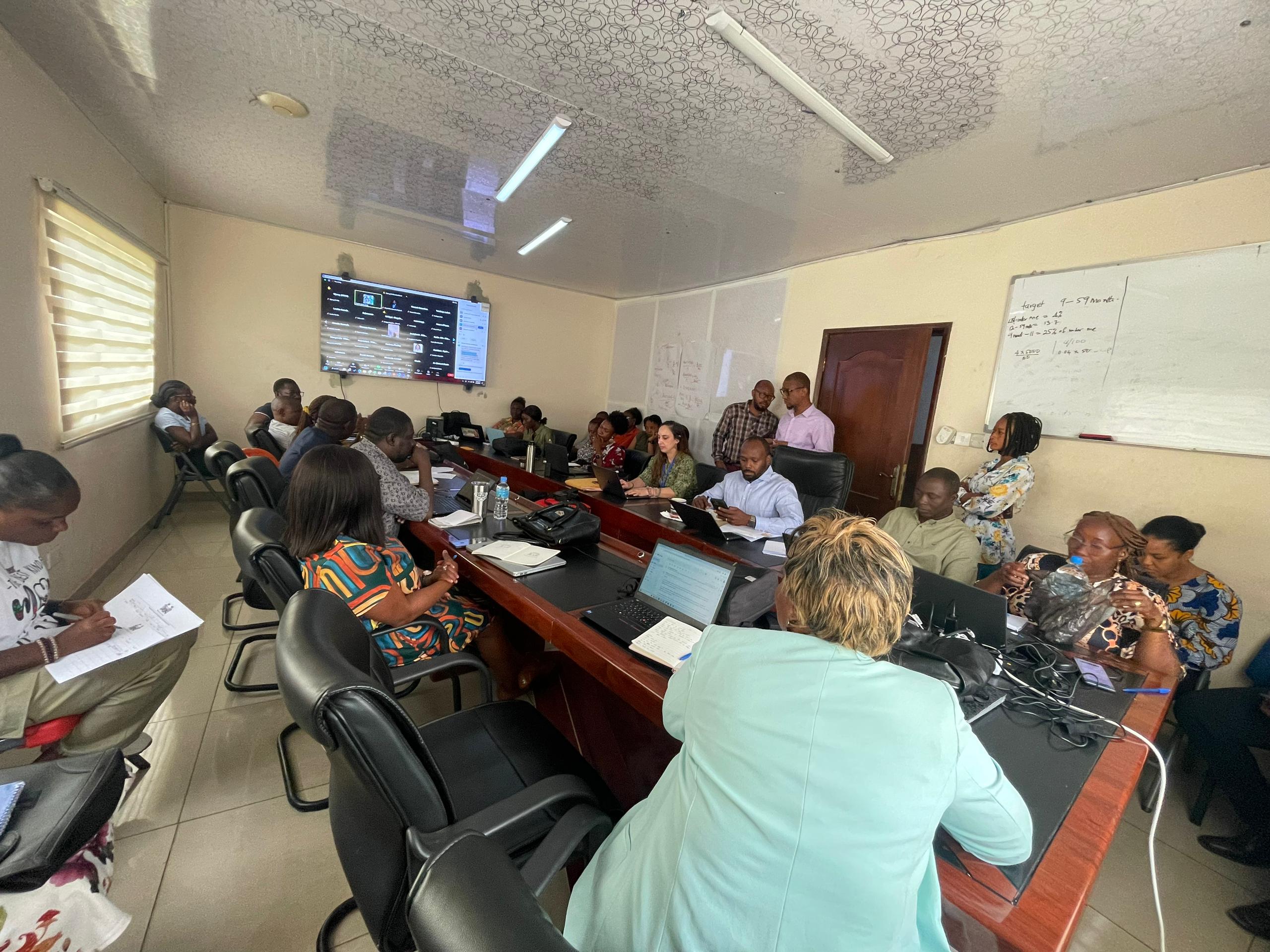 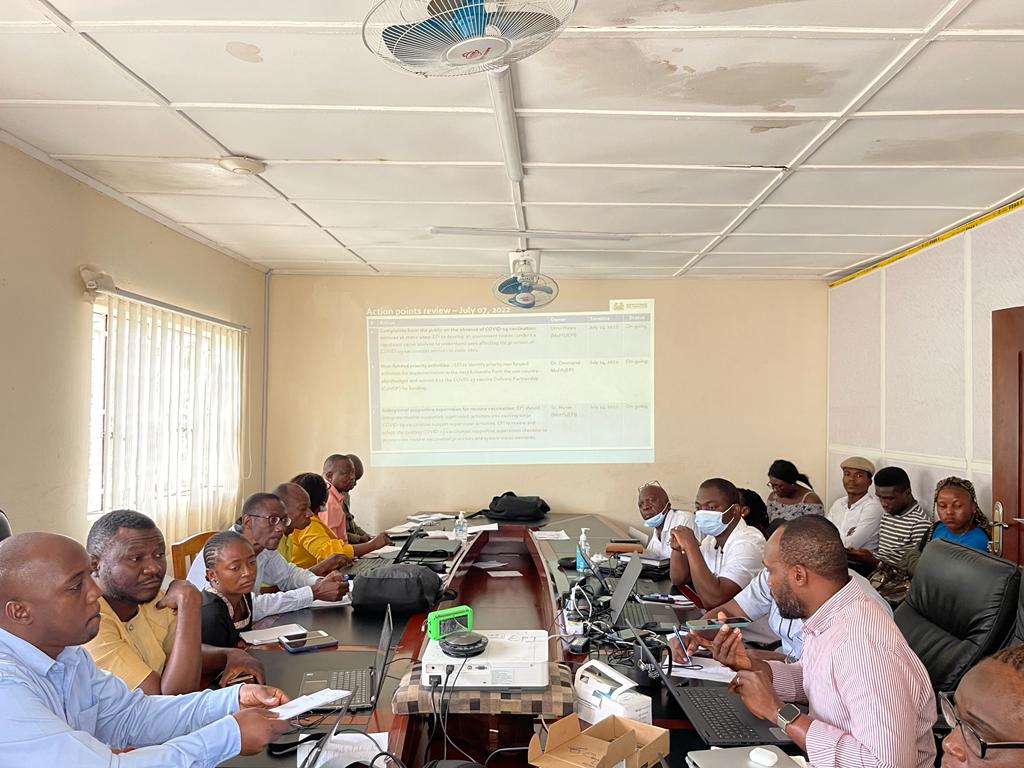 TCC meeting sessions at                                  EPI Conference Hall
Effective community engagement builds trust and feedback for new vaccine introduction
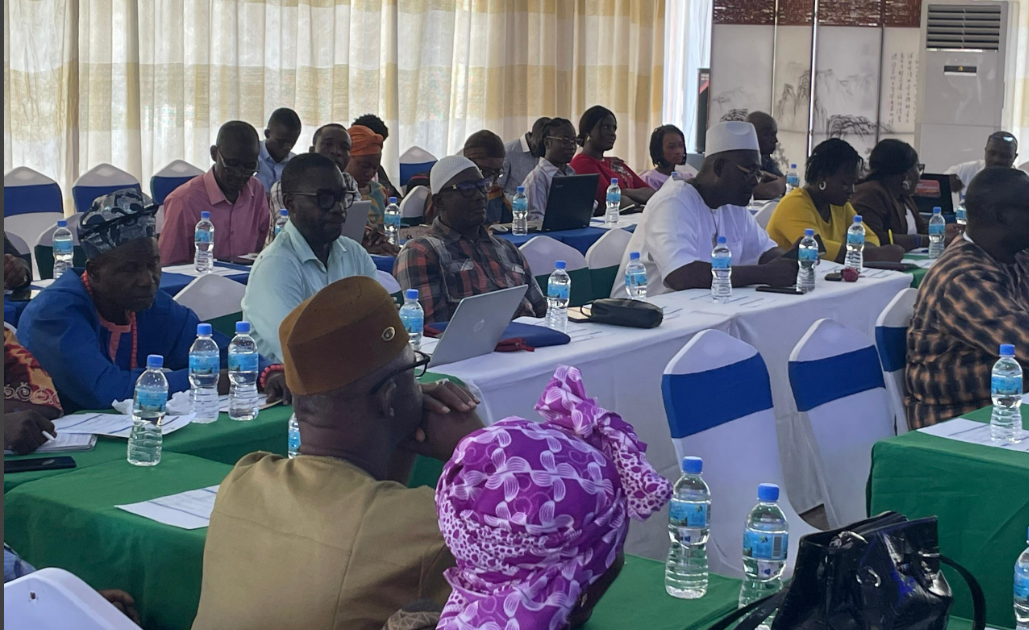 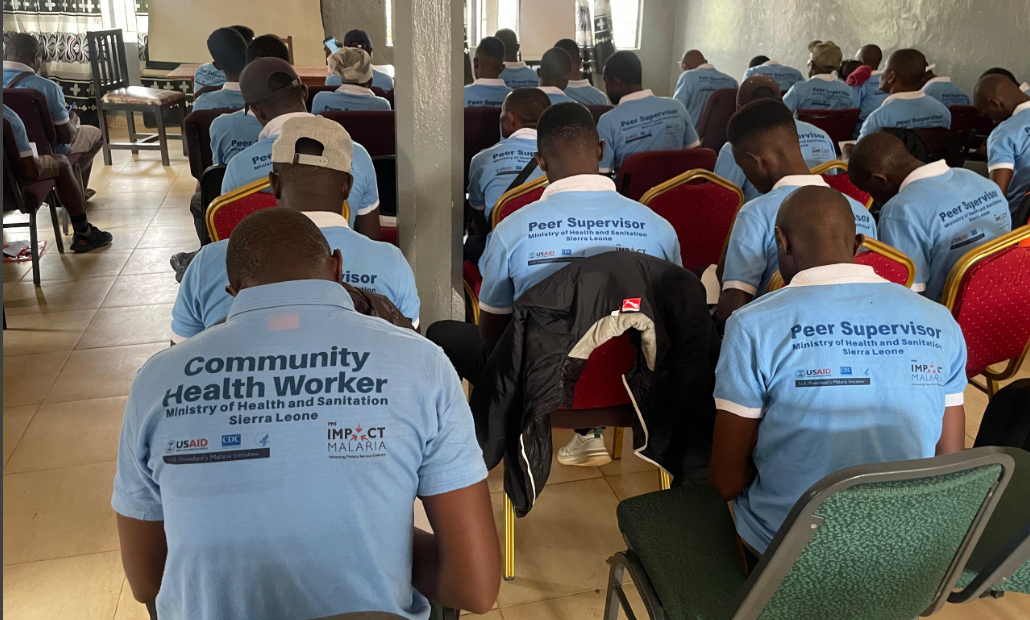 National Engagement Meeting with the National Council of Paramount Chiefs on Malaria Vaccine Introduction
Regional training for community healthcare workers on Malaria Vaccine Implementation
Fostering relationships through electronic media platforms to promote rapid dissemination of information on malaria vaccines within and outside program
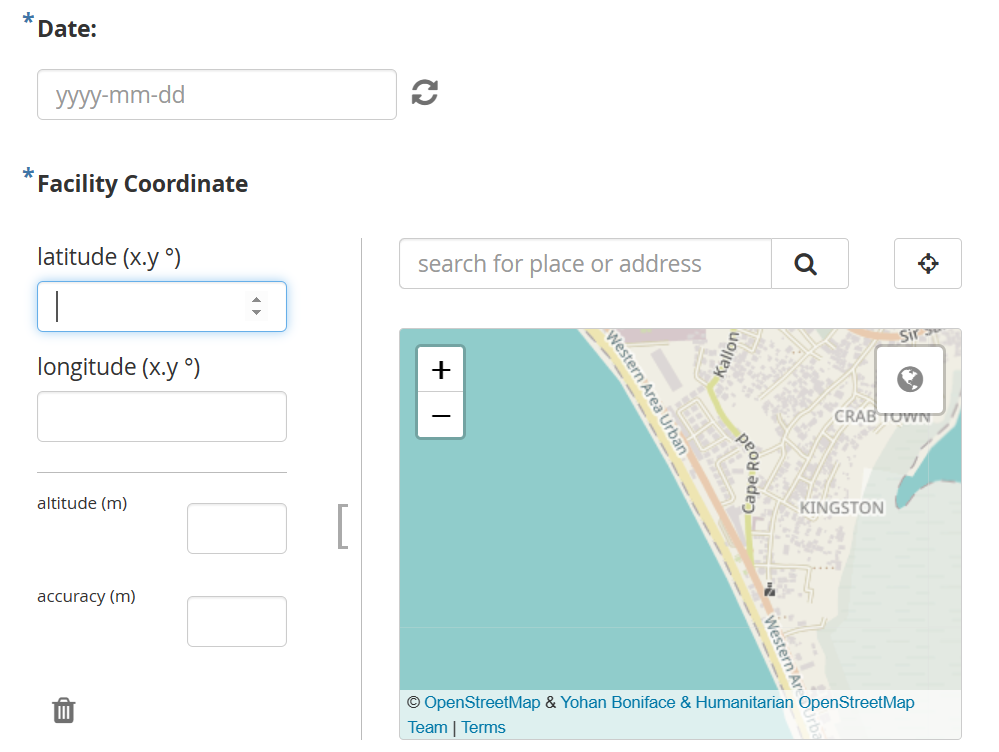 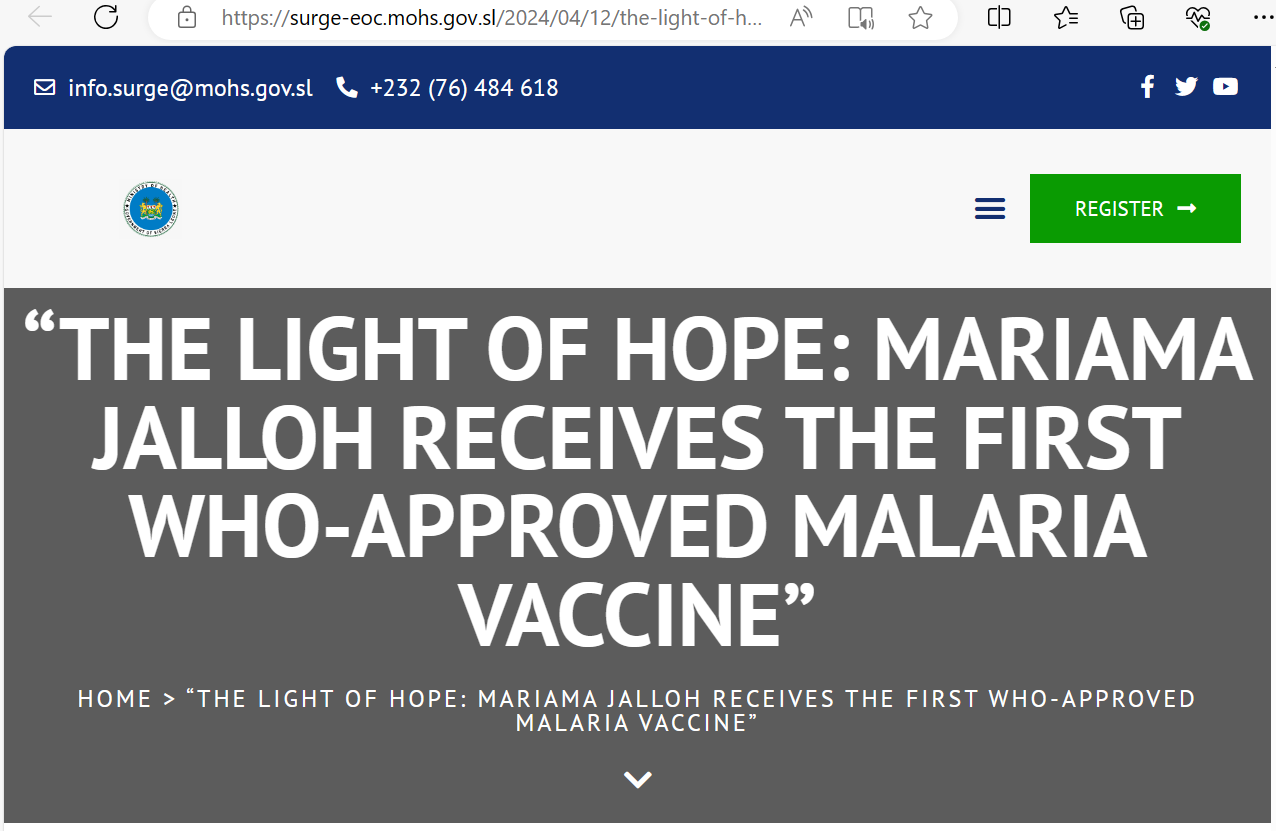 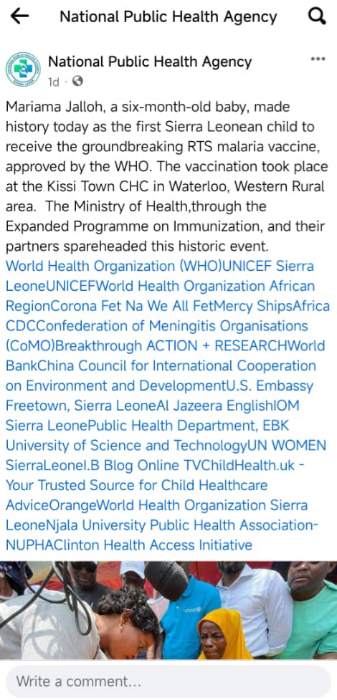 Ministry of Health social media channel for prompt dissemination of news through social media handlers https://surge-eoc.mohs.gov.sl/2024/04/12/the-light-of-hope-mariama-jalloh-receives-the-first-who-approved-malaria-vaccine/
Health facility Malaria Vaccine introduction supportive supervision checklist in Kobo Collect tool allows timely identification of issues for correction in real time
Timely adaptation of existing guidelines, protocols, and tools has led to effective and efficient integration of Malaria Vaccines into routine immunization
Other Achievements
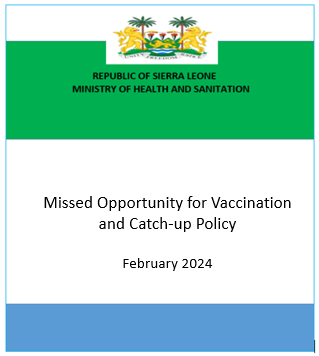 Adapted existing policies, guidelines, SOPs, and tools for routine immunization to include Malaria vaccination in the country

Missed Opportunity for Vaccination and Catch-up Policy – guides the implementation of approaches for missed vaccination(s) and other child health interventions
 
Monitoring and evaluation tools have been reviewed and updated to include Malaria Vaccine data elements to facilitate harmonized national and global reporting
Leveraged existing information on the vaccine supply chain to bolster the country’s capacity to meet additional cold chain requirements
Other Achievements
Scaled-up cold chain infrastructure at central, district, and Health facility levels based on the Effective Vaccine Management Assessment (EVMA)

Repair of non-functional refrigerators and substitution of low for higher volume refrigerators have been implemented to promote vaccine availability at the service delivery point by maintaining efficient immunization supply chain systems
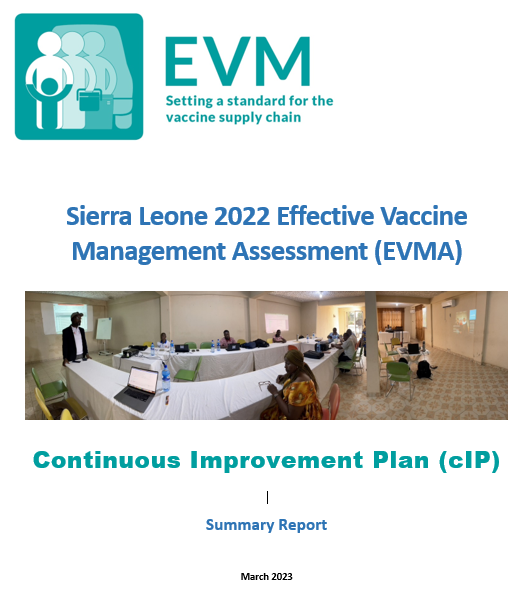 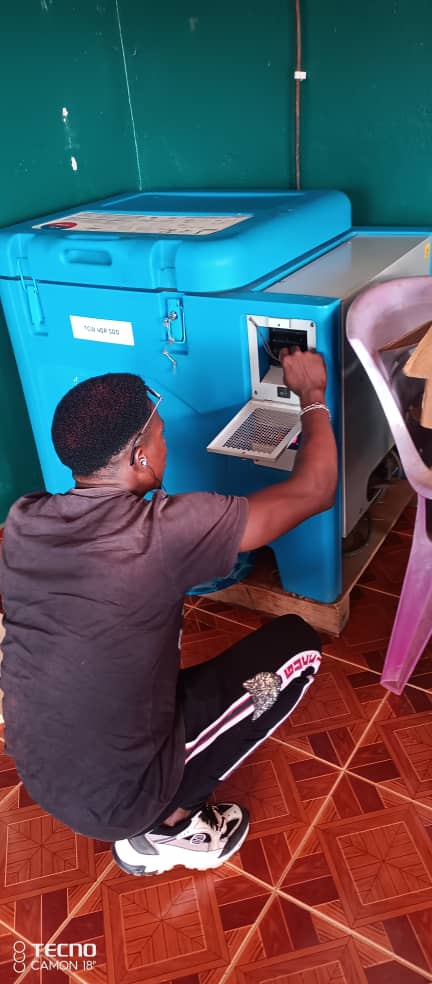 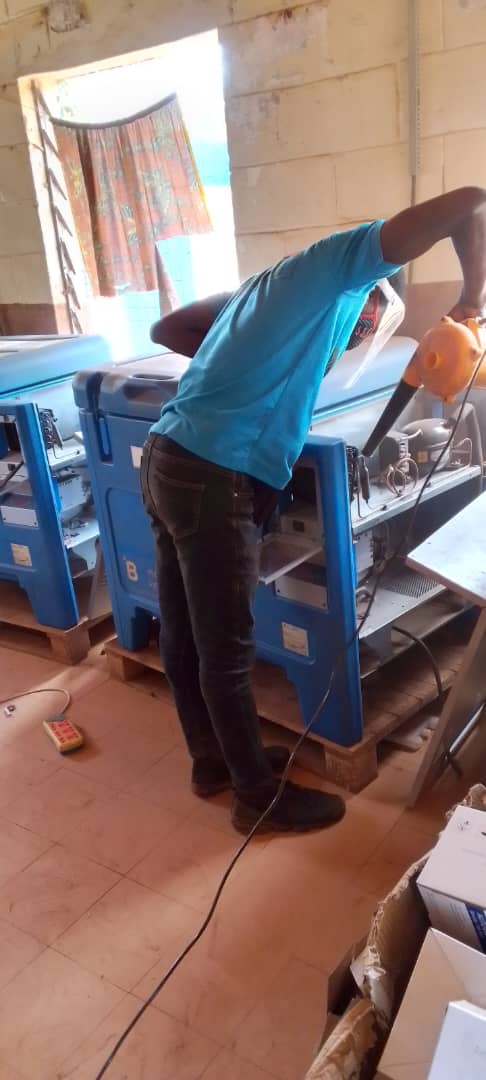 Technicians undertake repair and maintenance in the PHU
Workforce development
Other Achievements
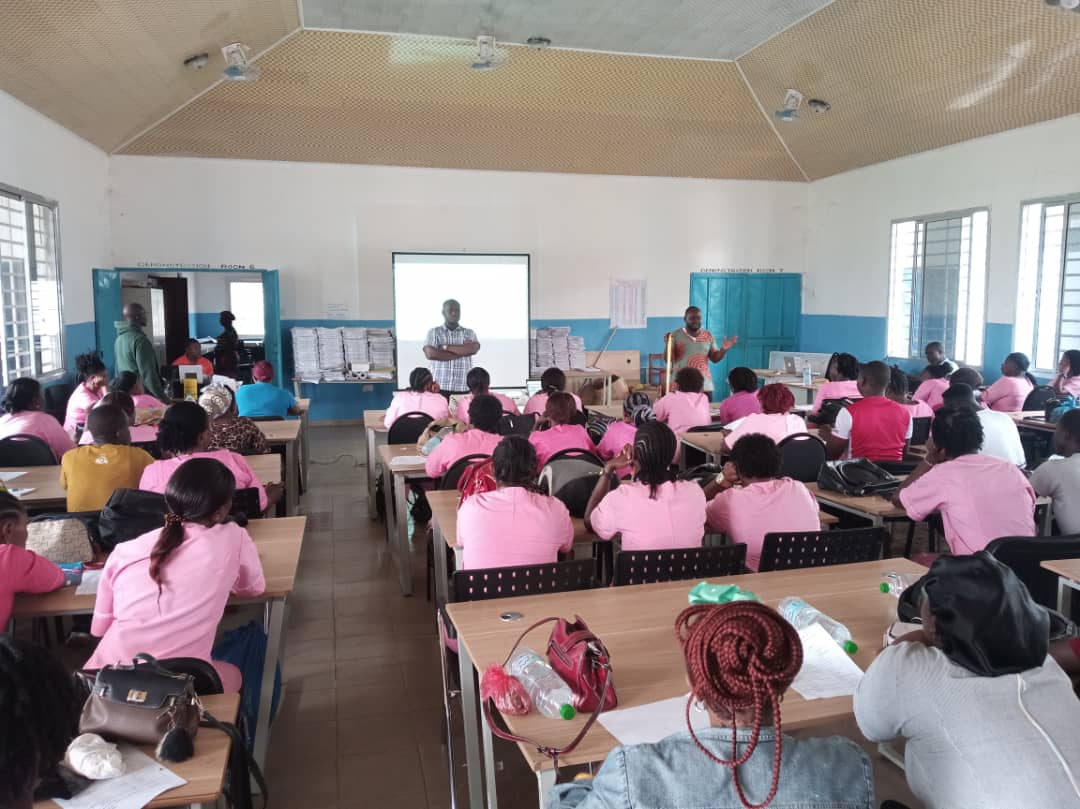 Developed Malaria Vaccine introduction curriculum and supportive supervision tools based on WHO guidance, vaccine efficacy, and safety data from manufacturers and pilot countries
1,503 teams trained in vaccine administration and handling, data management, risk communication, and safety management
64 national supervisors are currently deployed in each of the 15 to ensure an effective and efficient vaccine introduction process
Continuous assessment of internal capacities for improvement throughout the malaria vaccine pre-introduction period
Other Achievements
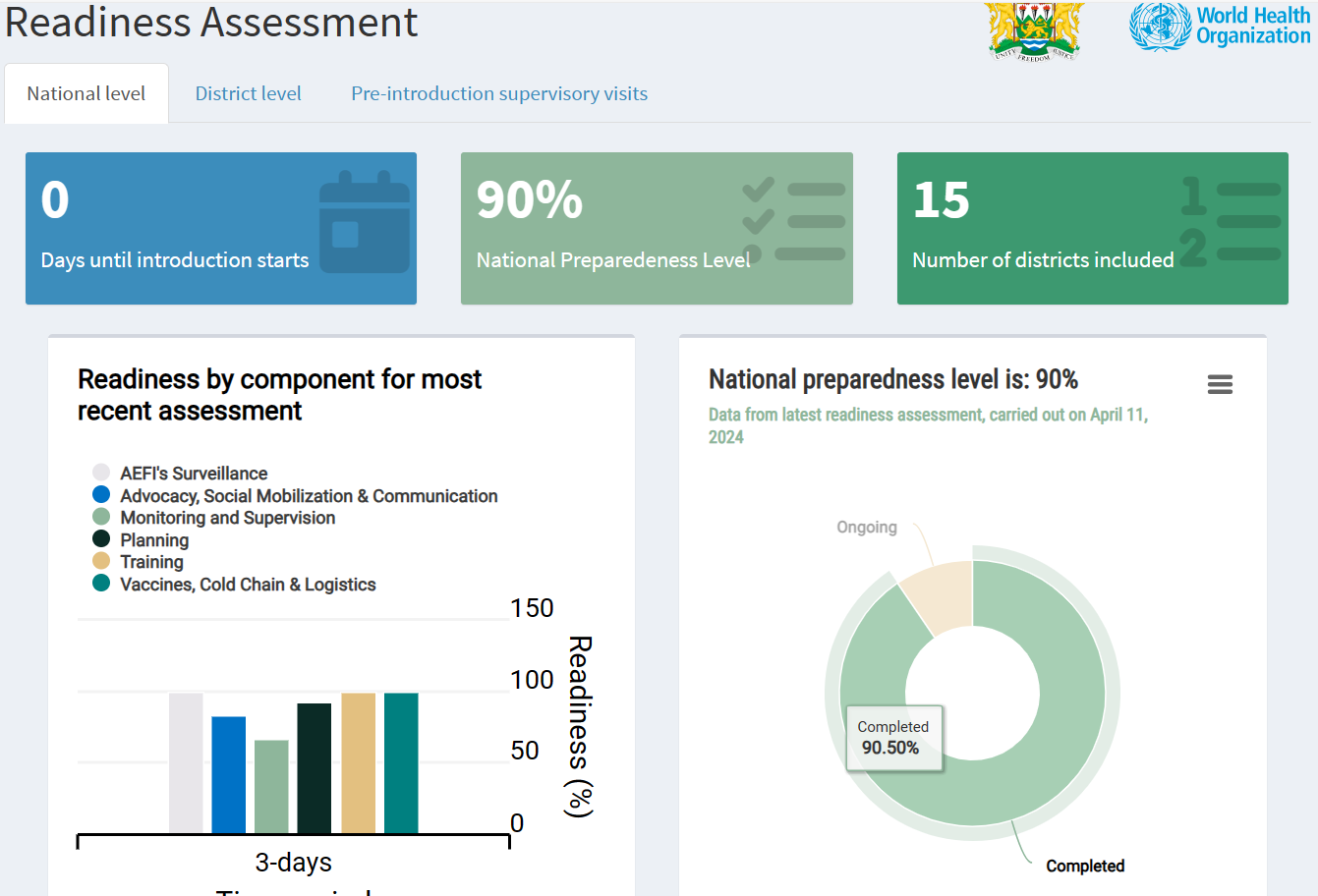 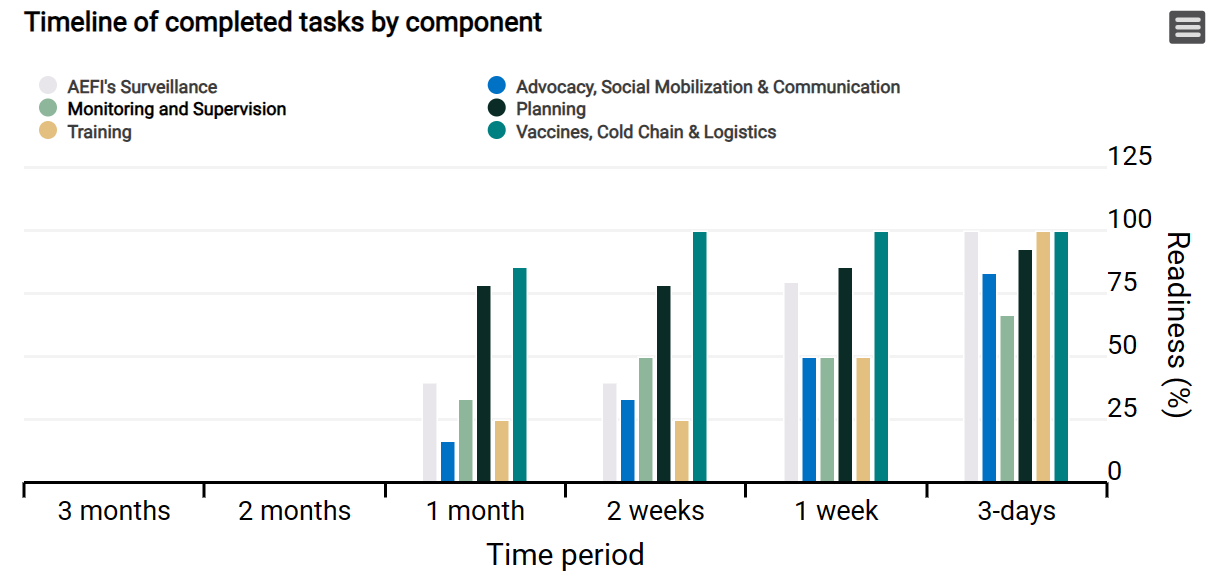 Tends of national-level readiness assessment results four the last four rounds
National level readiness assessment results, 3 days to   vaccine introduction
Trust in the country’s leadership and the information they provide has been essential in addressing vaccine safety concerns
Political commitment for COVID-19 vaccination
National and district leaders have been engaged throughout the vaccine application and introduction process.
Talking points based on information needs developed and shared are guiding the unified messaging process

Sub-nationwide launch and vaccination demonstrations held in each of the 15 districts have fortified the momentum for vaccine uptake

A national launch officiated by H.E the President of Sierra Leone, scheduled for April 25, 2024, will further provide synergy to the current vaccine uptake drive
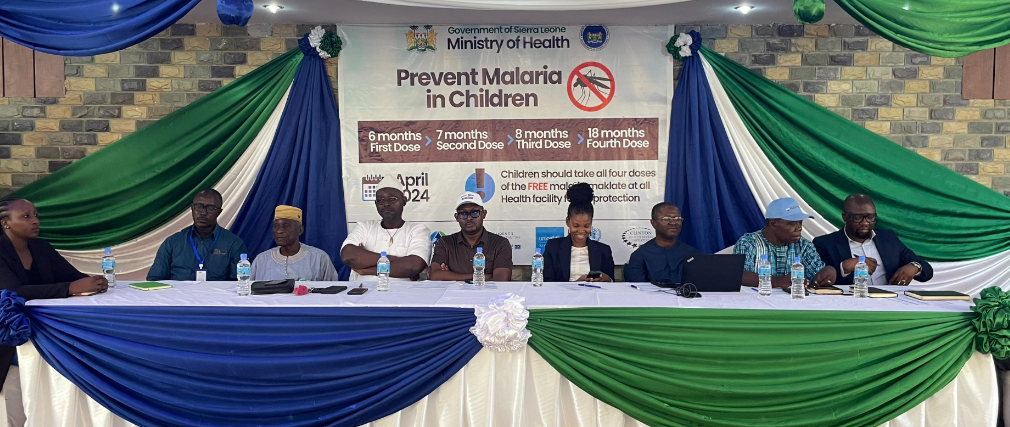 Pic of leadership and Launch
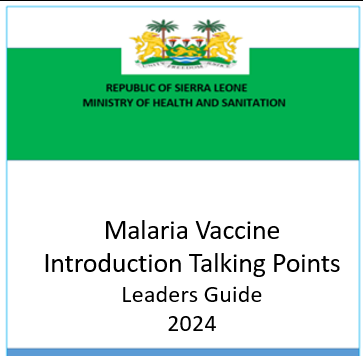 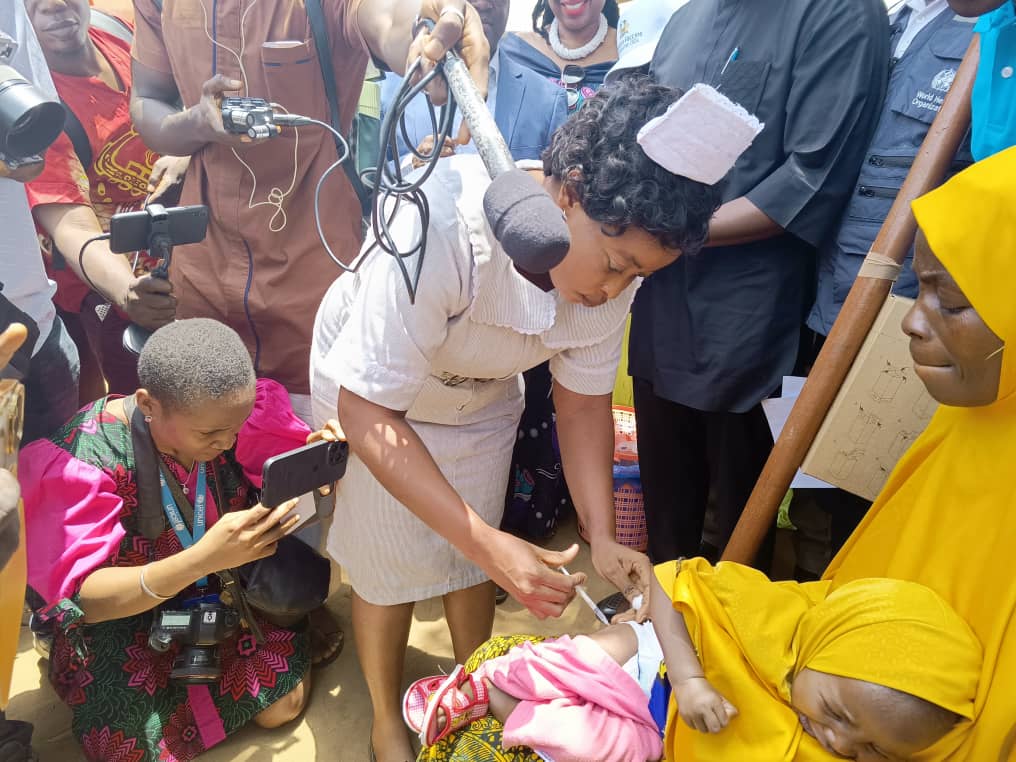 Witnessing the Sub-national launch and demonstration in WAR district
Four Malaria Vaccination visits, an opportunity to improve coverage of other vaccines and to provide other childhood health interventions
Proportion of  COVID-19 vaccine doses received by source , Sierra Leone, March 2022 – August 29, 2022
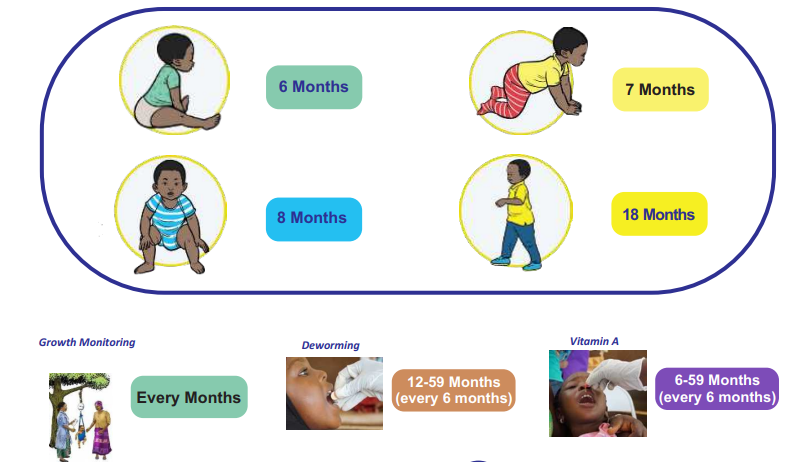 At all visits, healthcare workers have an opportunity to:
Remind caregivers about upcoming vaccinations for both childhood and adult (Td, HPV, and COVID-19) 

Remind caregivers of the importance of using other malaria prevention such as ITN and IPTi (Perennial Malaria Chemoprevention-PMC)

Provide canceling for reproductive health interventions, including family planning, STIs, and cervical cancer screening
Challenges and solutions during the pre-implementation phase
Other Achievements
Looking forward
Other Achievements
Study case-based malaria vaccination data to document progress, vaccine safety, and identification of early forms of inequities

Enhance learning through post-introduction evaluation
Partner support for immunization services
Building credible partnerships: Collaborations with health development partners have been key in ensuring the availability of vaccines within the country
Proportion of  COVID-19 vaccine doses received by source , Sierra Leone, March 2022 – August 29, 2022
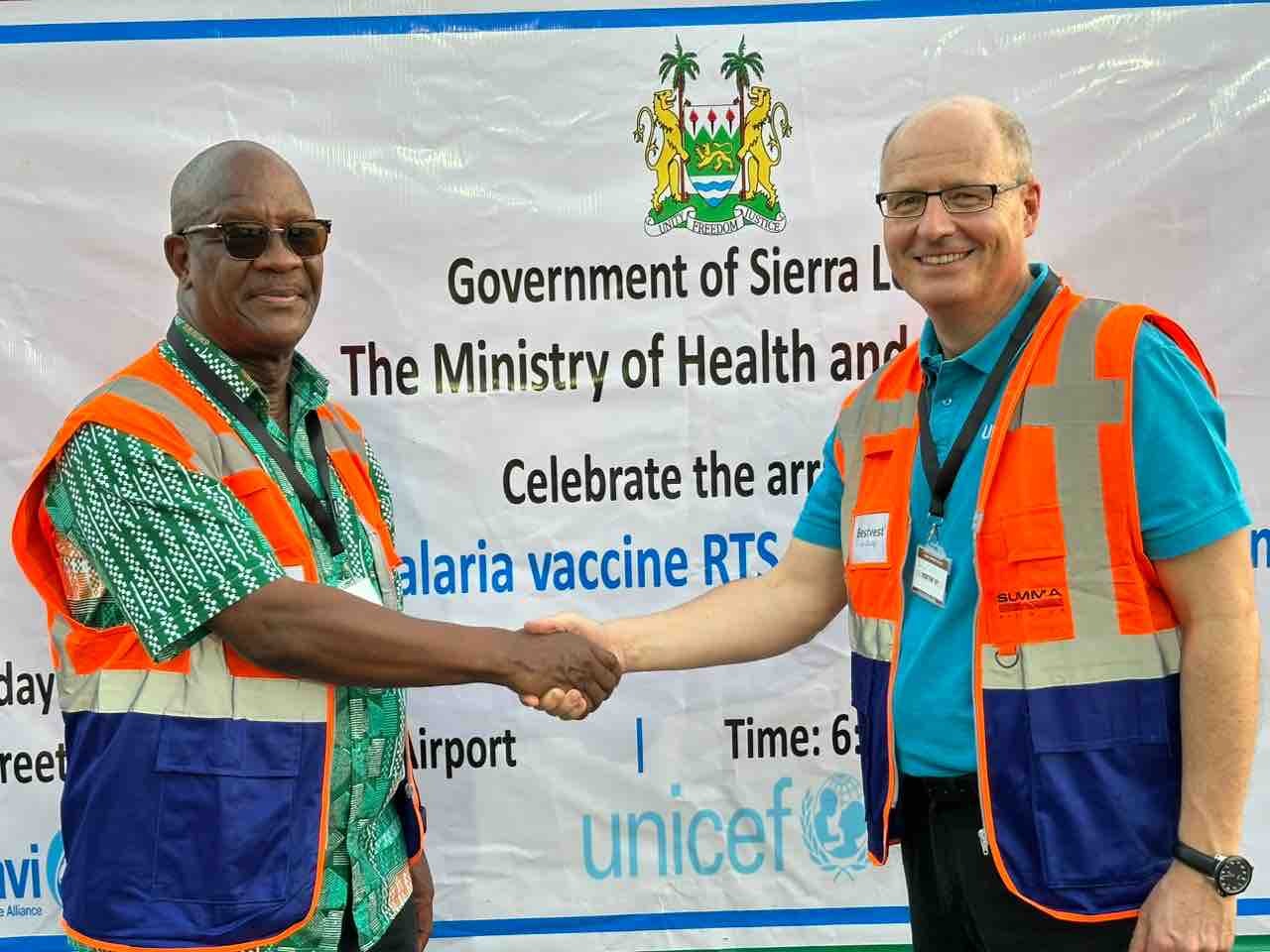 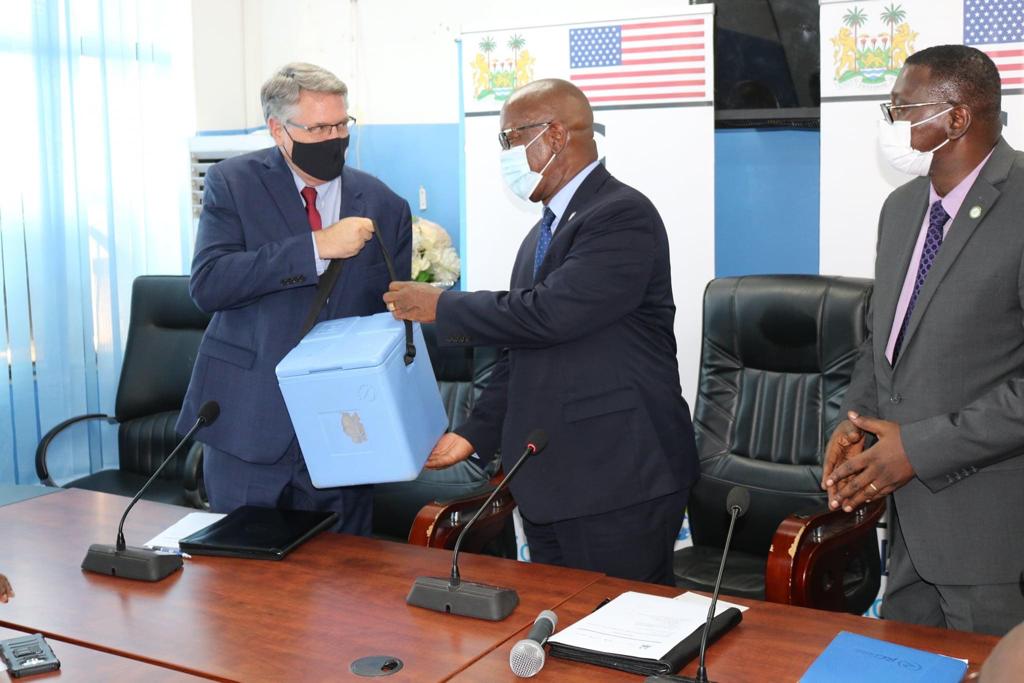 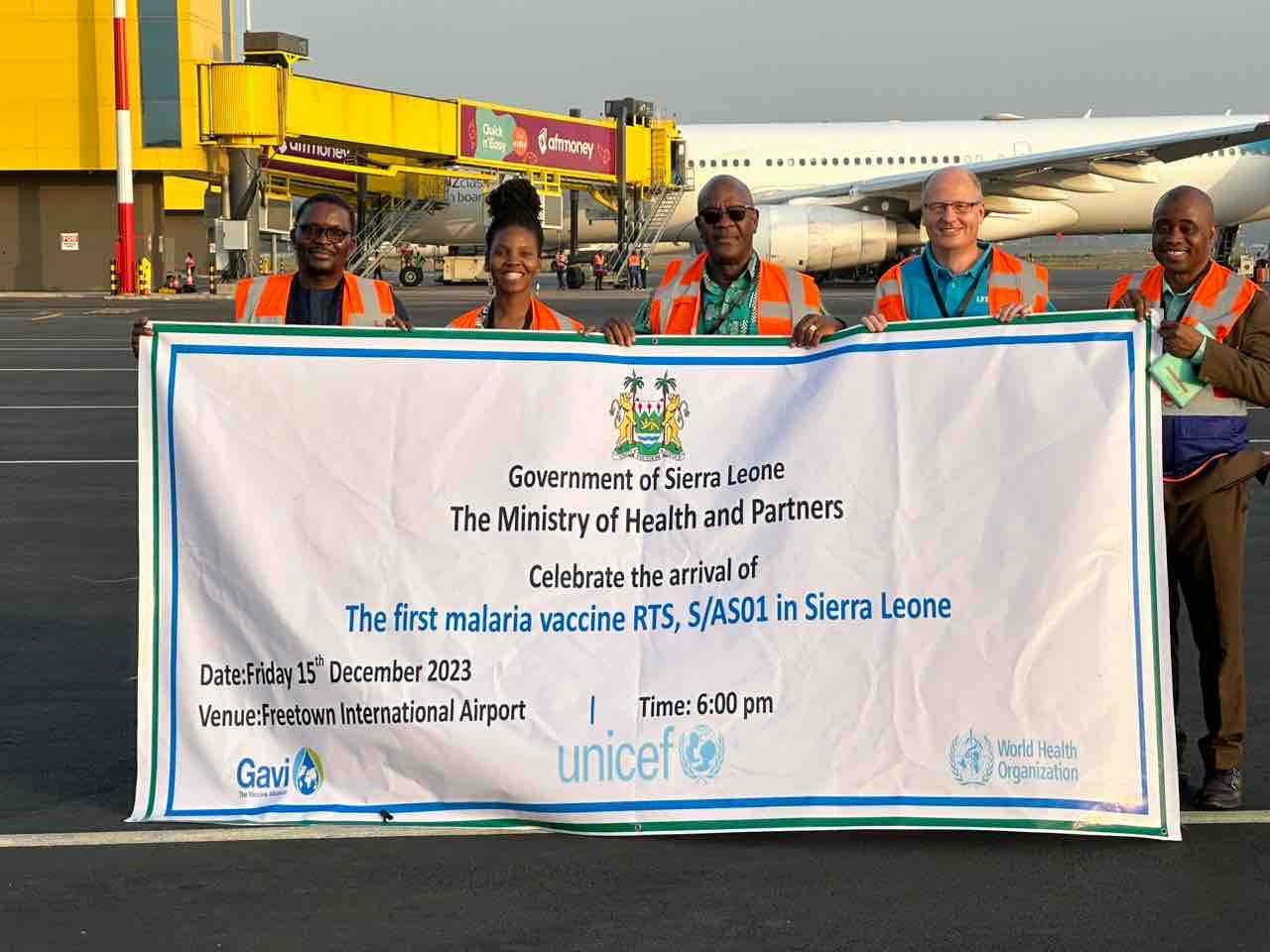 Symbolic ceremony: Handover of vaccines to MoH
Sierra Leone receives the first Malaria Vaccines in December 2023
Building credible partnerships: Ensuring optimal cold chain maintenance for safe and efficacious vaccines throughout the country
Proportion of  COVID-19 vaccine doses received by source , Sierra Leone, March 2022 – August 29, 2022
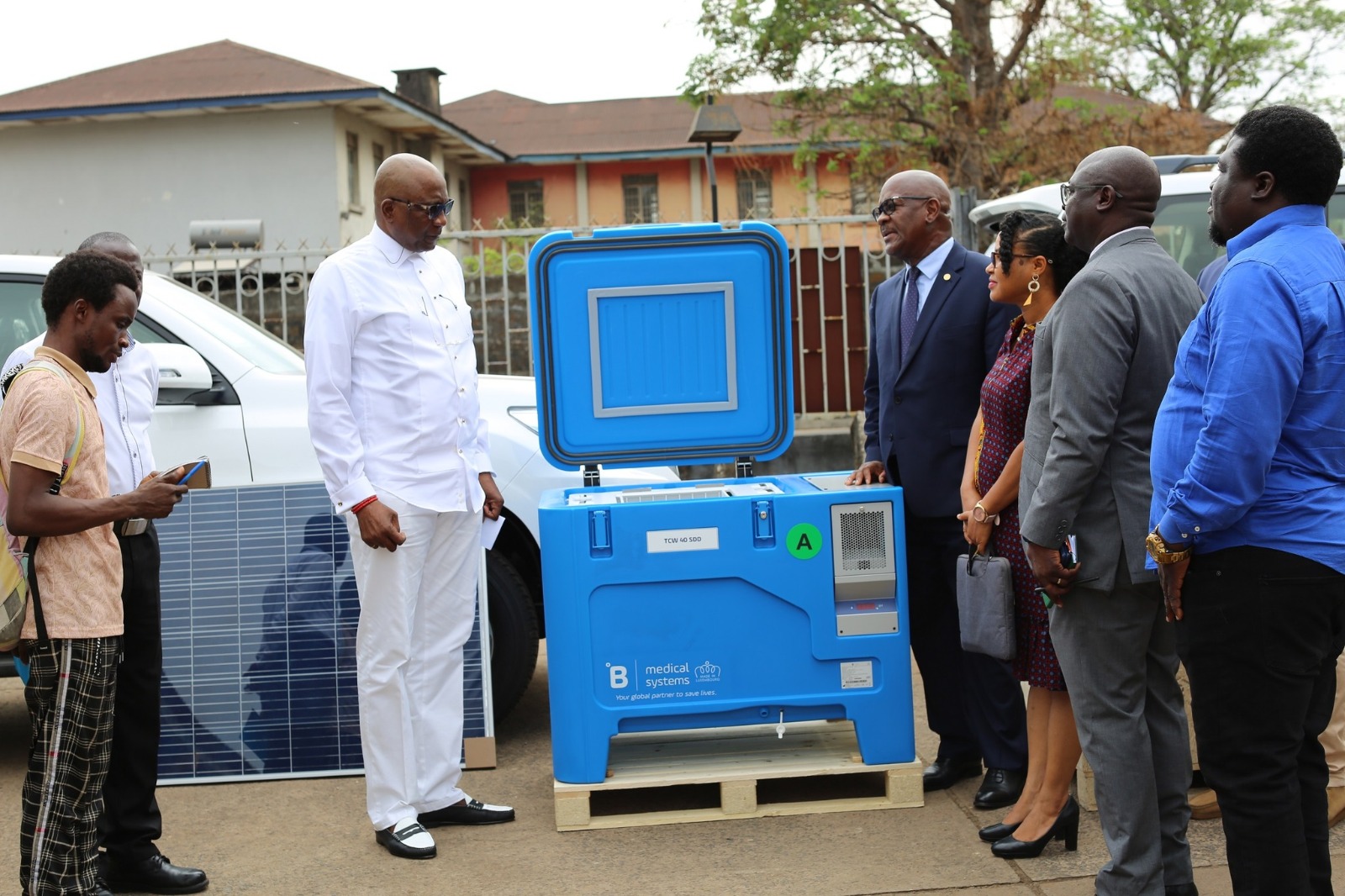 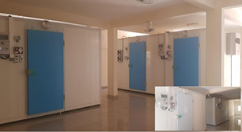 Handover ceremony for solar powered refrigerators
Expansion of cold chain at national vaccine store
Building credible partnerships: Facilitating national and subnational level immunization activity coordination has been key in achieving equitable last-mile vaccine access
Proportion of  COVID-19 vaccine doses received by source , Sierra Leone, March 2022 – August 29, 2022
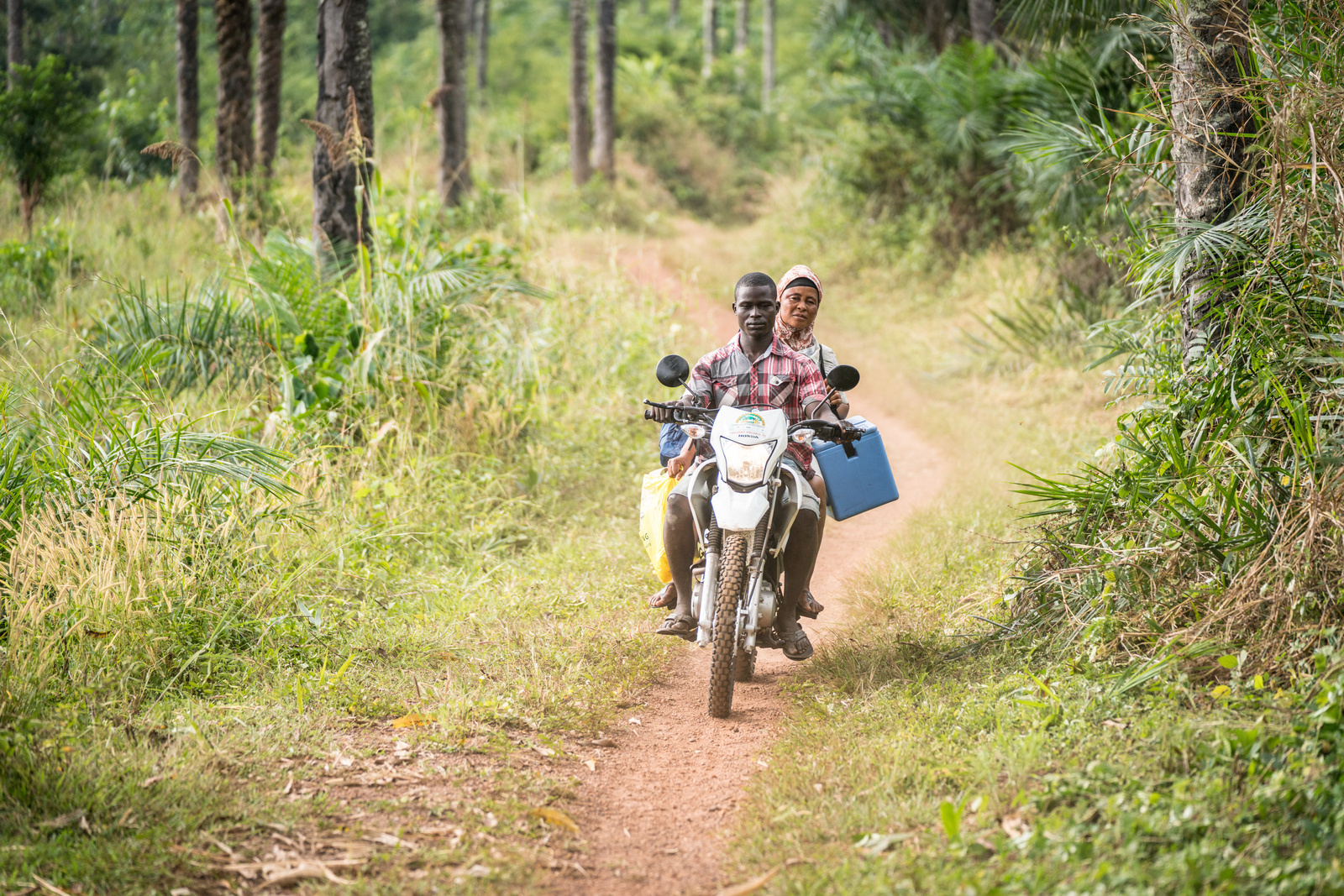 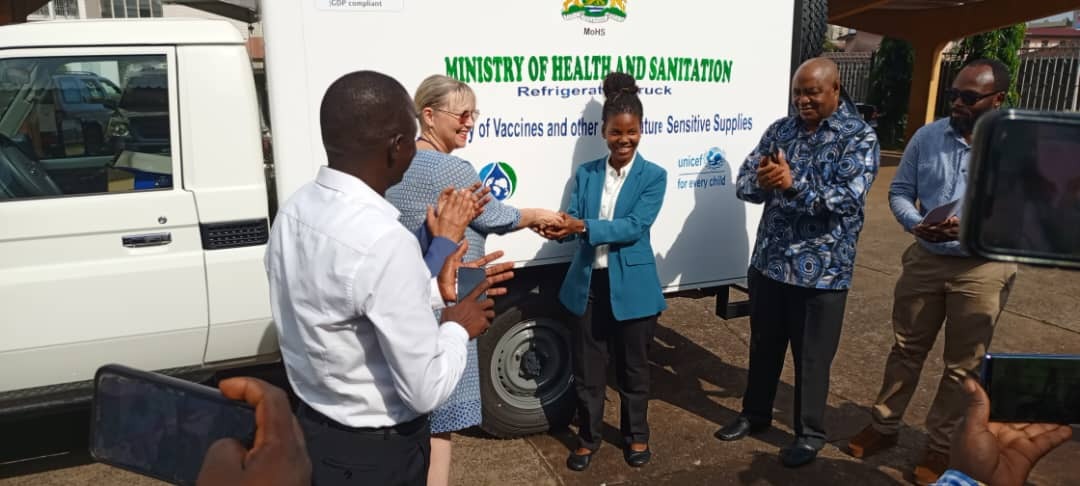 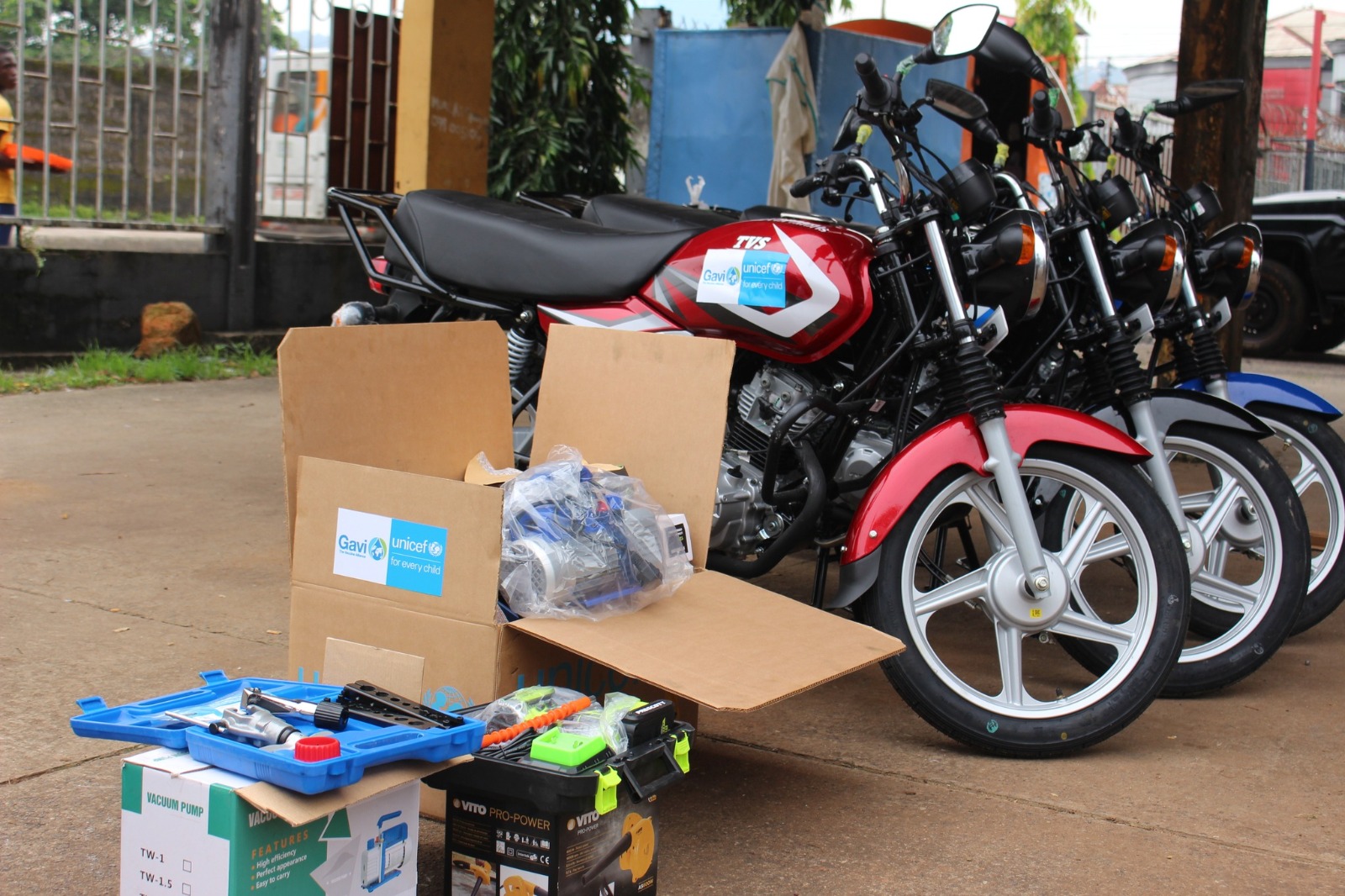 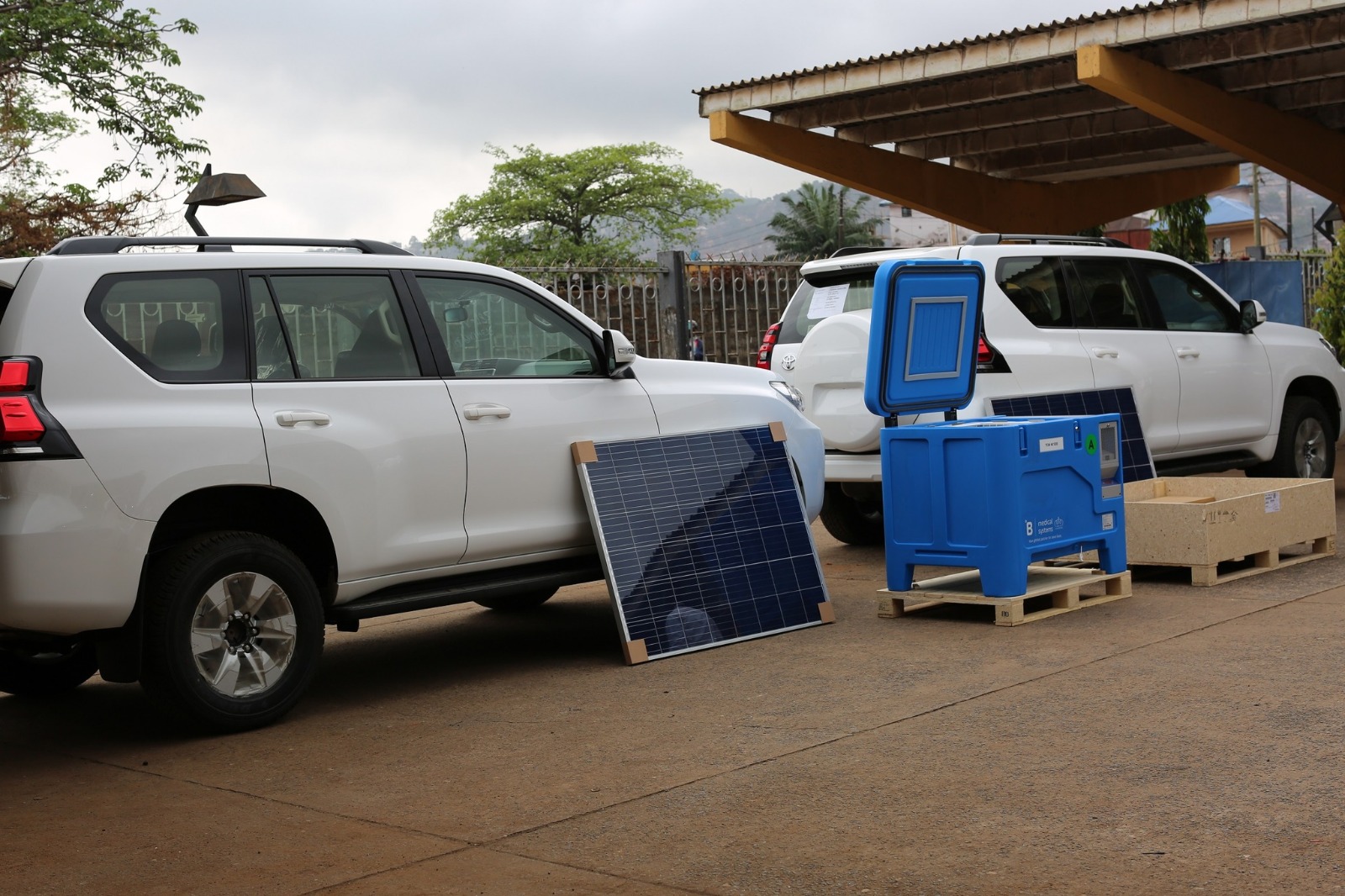 MOH receives transportation facilities, including mini refrigerated vans, motorbikes and Land Cruizers, from Partners
A vaccination team moving to a hard-to-reach community to deliver vaccines
Acknowledgments
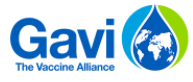 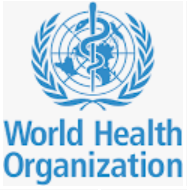 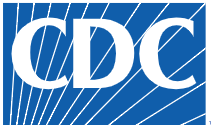 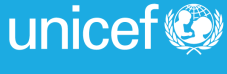 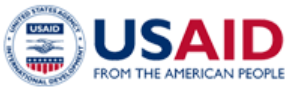 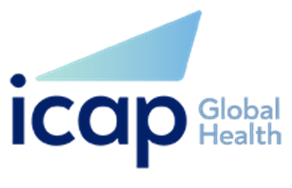 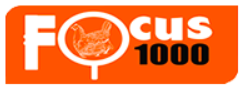 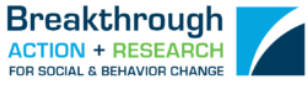 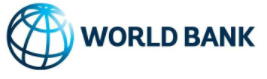 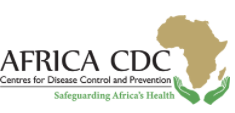 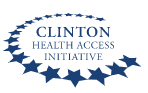 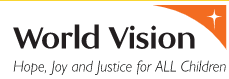 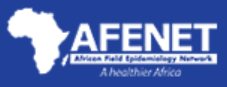 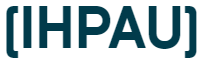 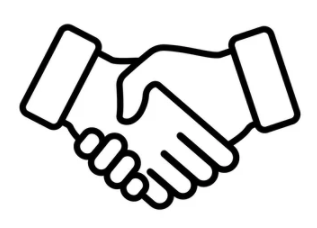 Q&A
This webinar recording and slides will be posted on www.icap.columbia.edu
Please join us for next month’s Grand Rounds on
MAY 21, 2024

Intervention Approaches in Global Mental Health: Current Strategies and Future Directions
Thank you